Complex Coronary Cases Supported by:
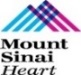 Boston Scientific Corp.
 Abbott-CSI Inc.
 Shockwave Medical Inc.
 Terumo Vascular Corp.
 Johnson & Johnson-Abiomed Inc.
 Chiesi Inc.
 Haemonetics-Cardiva Inc.
 Acist Medical System.
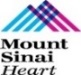 Disclosures
Samin K. Sharma, MD, MSCAI, FACC
      Nothing to disclose
Annapoorna S. Kini, MD, MRCP, FACC
	Nothing to disclose
Sameer Mehta, MD, FACC (Moderator)
	Nothing to disclose
CCC Live Case # 174
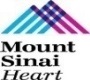 Present Clinical Presentation
Presented with  DOE/intermittent chest pains and a +stress MPI for antero-septal, lateral and apical ischemia
Patient Demographics
72 yrs, Male s/p CABG 2013
CAD Risk Factors
Controlled hypertension
H/o cardiac arrest 2013, s/p AICD
SAQ-7 score: 62, Asthma
Clinical Variables
Echo with 58% EF and no valvular disease
Medications
Aspirin, Amlodipine, Metoprolol XL, Rosuvastatin, Inhalers
Cath: Cardiac cath on 11/6/2023 revealed severely calcified 3 V CAD; multiple  calcified lesions in tortuous LAD, 100% LCx-OM1 with patent LIMA, 100% mid RCA with patent SVG & LVEF 60%. PCI was deferred due to insurance approval.
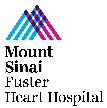 Native LAD
Prox LAD – 80% occluded
Distal – 90% occluded
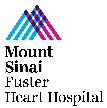 Native LAD
Prox LAD – 80% occluded
Distal – 90% occluded
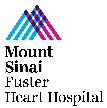 LV Gram
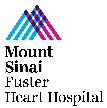 Native RCA Total Occlusion
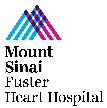 Patent SVG to RCA RPDA
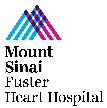 Patent LIMA to LCx OM1
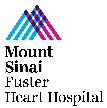 Patent LIMA to LCx OM1
CCC Live Case # 174
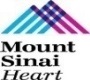 Present Clinical Presentation
Presented with  DOE/intermittent chest pains and a +stress MPI for antero-septal, lateral and apical ischemia
Patient Demographics
72 yrs, Male s/p CABG 2013
CAD Risk Factors
Controlled hypertension
H/o cardiac arrest 2013, s/p AICD
SAQ-7 score: 62, Asthma
Clinical Variables
Echo with 58% EF and no valvular disease
Medications
Aspirin, Amlodipine, Metoprolol XL, Rosuvastatin, Inhalers
Cath: Cardiac cath on 11/6/2023 revealed severely calcified 3 V CAD; multiple  calcified lesions in tortuous LAD, 100% LCx-OM1 with patent LIMA, 100% mid RCA with patent SVG & LVEF 60%. PCI was deferred due to insurance approval.
Plan: Now planned for PCI of extremely tortuous calcified LAD lesions using rotational atherectomy & multiple DES and IVUS optimization.
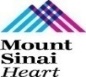 AUC 2017: IMA to LAD Not Patent
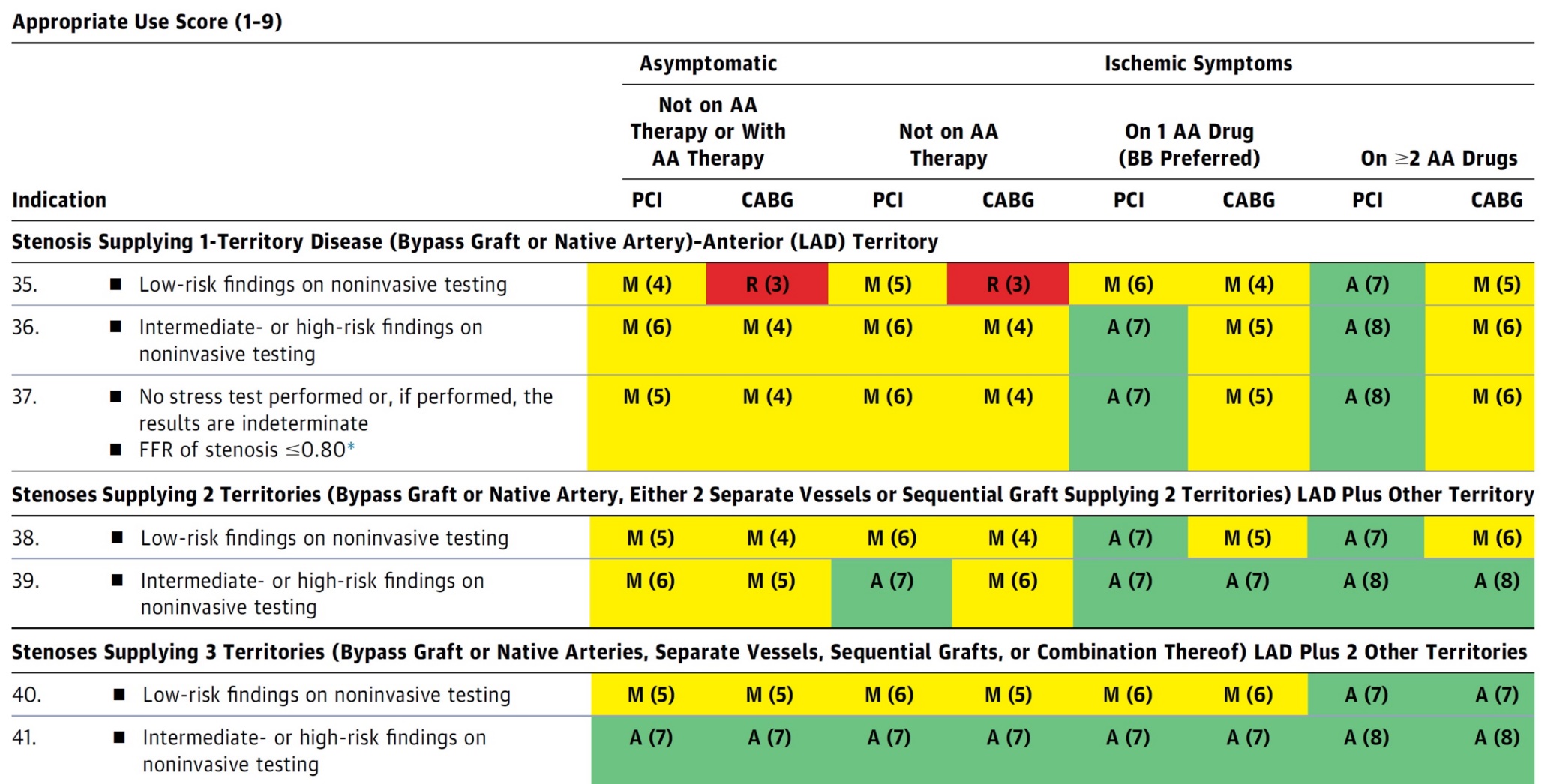 Patel et al., J Am Coll Cardiol 2017;69:2212
AUC 2017: One-Vessel Disease
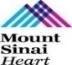 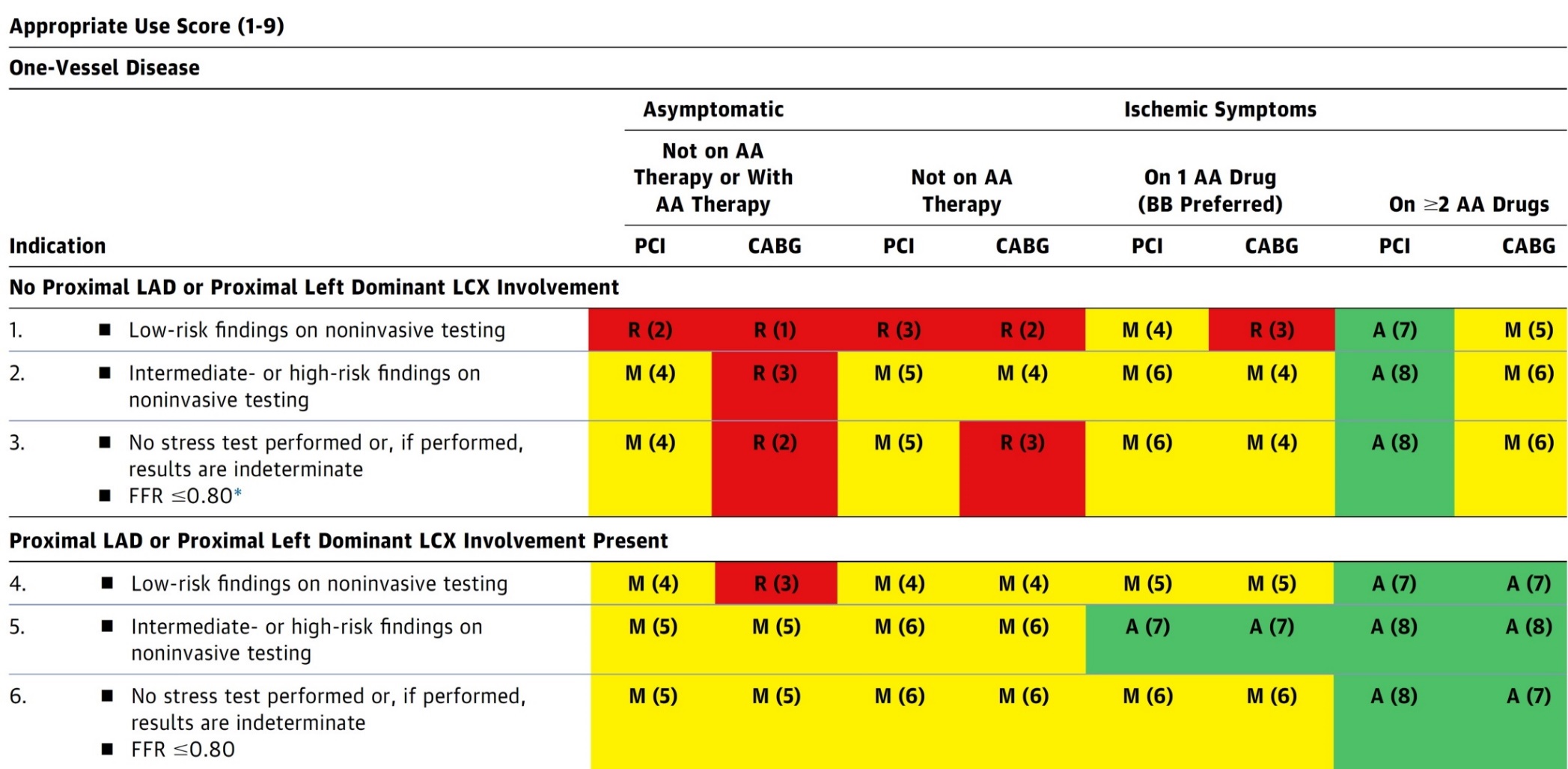 Patel et al., J Am Coll Cardiol 2017;69:2212
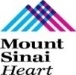 Latest Issues in Coronary Intervention
Recent Interventional Publications on Ca++ management:
    Prep-Calc-Combo study, ROTACUT vs COPS 
     trials comparison, ISR lumen expansion with IVL, 
     RotaScore for bailout Rota use

             
 Focused review of the month
 Rotational vs Orbital Atherectomy Comparison:
      Direct Comparison of Rotational vs Orbital Atherectomy 
      for Calcified Lesions Guided by OCT: DIRO TRIAL
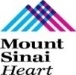 Latest Issues in Coronary Intervention
Recent Interventional Publications on Ca++ management:
    Prep-Calc-Combo study, ROTACUT vs COPS 
     trials comparison, ISR lumen expansion with IVL, 
     RotaScore for bailout Rota use

             
 Focused review of the month
 Rotational vs Orbital Atherectomy Comparison:
      Direct Comparison of Rotational vs Orbital Atherectomy 
      for Calcified Lesions Guided by OCT: DIRO TRIAL
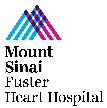 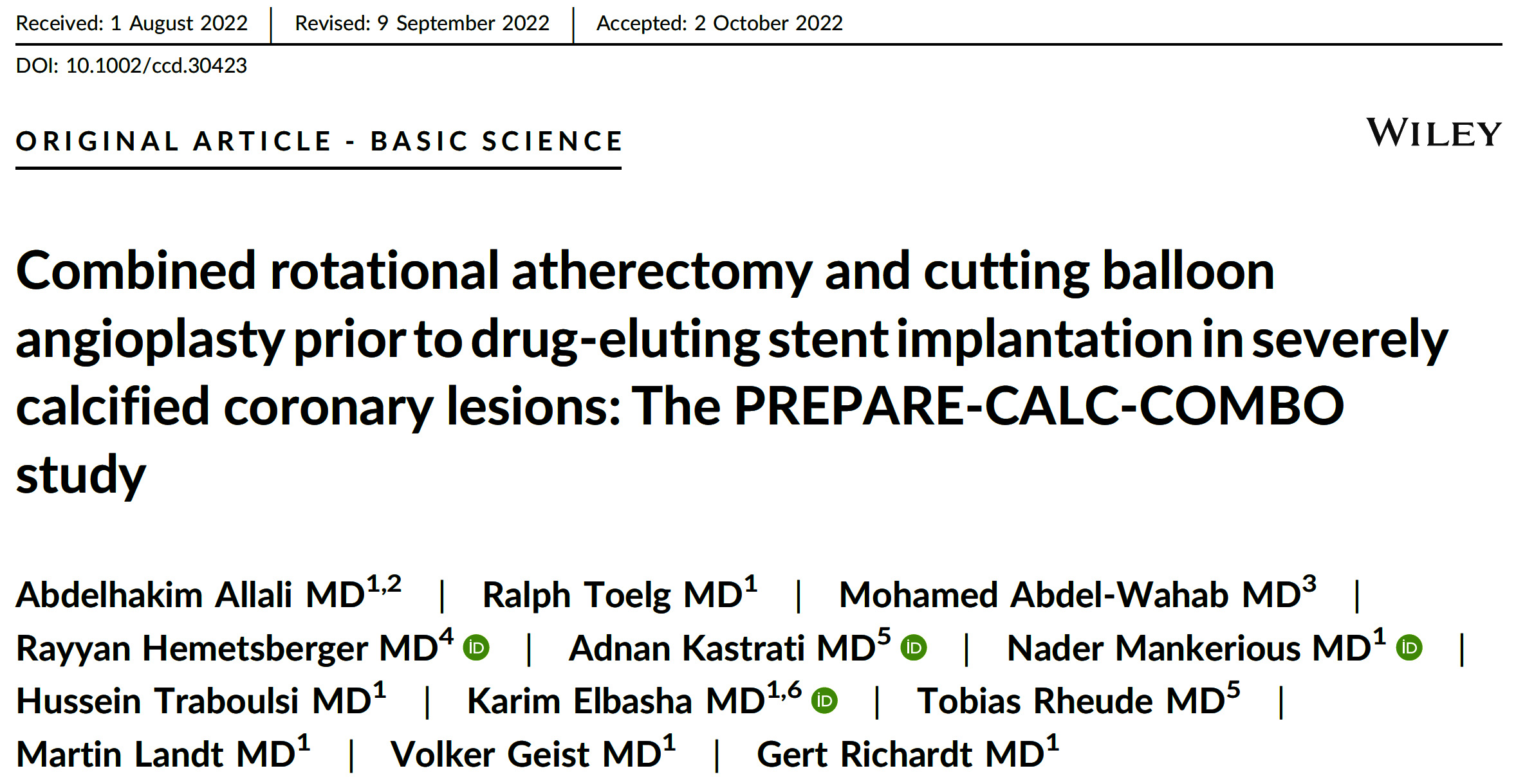 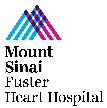 PREPARE-CALC-COMBO Study Flowchart
110 symptomatic patients with severely calcified CAD amendable to PCI
Exclusion criteria:
Myocardial infarction (within 1 week)
Decompensated heart failure
Limited long term prognosis due to other conditions
Target lesion is in a coronary artery bypass graft
Target lesions is an in-stent restenosis
Target vessel thrombus
Inclusion criteria:
Age above 18 years and consentable
Angiographically proven CAD
Anginal symptoms and/or reproducible ischemia
De-novo lesion in a native coronary artery
Target reference vessel diameter 2.25 and 4.0 mm
Luminal diameter reduction of 50-100%
Severe calcification of the target lesion
Informed consent
Rota-Cut lesion preparation + Orsiro SES
OCT at the end of the procedure
Angiographic endpoint:                                OCT endpoint:
            - in-stent ALG                                                    - Stent expansion
Reangio:                                              Clinical follow-up:
              9 months (LLL)                                      in-hospital, 9 months, 1 and 2 years
Allali et al., Catheter Cardiovasc Interv 2022;100:979
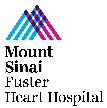 PREPARE-CALC-COMBO Study: 
Procedural and In-Hospital Outcome
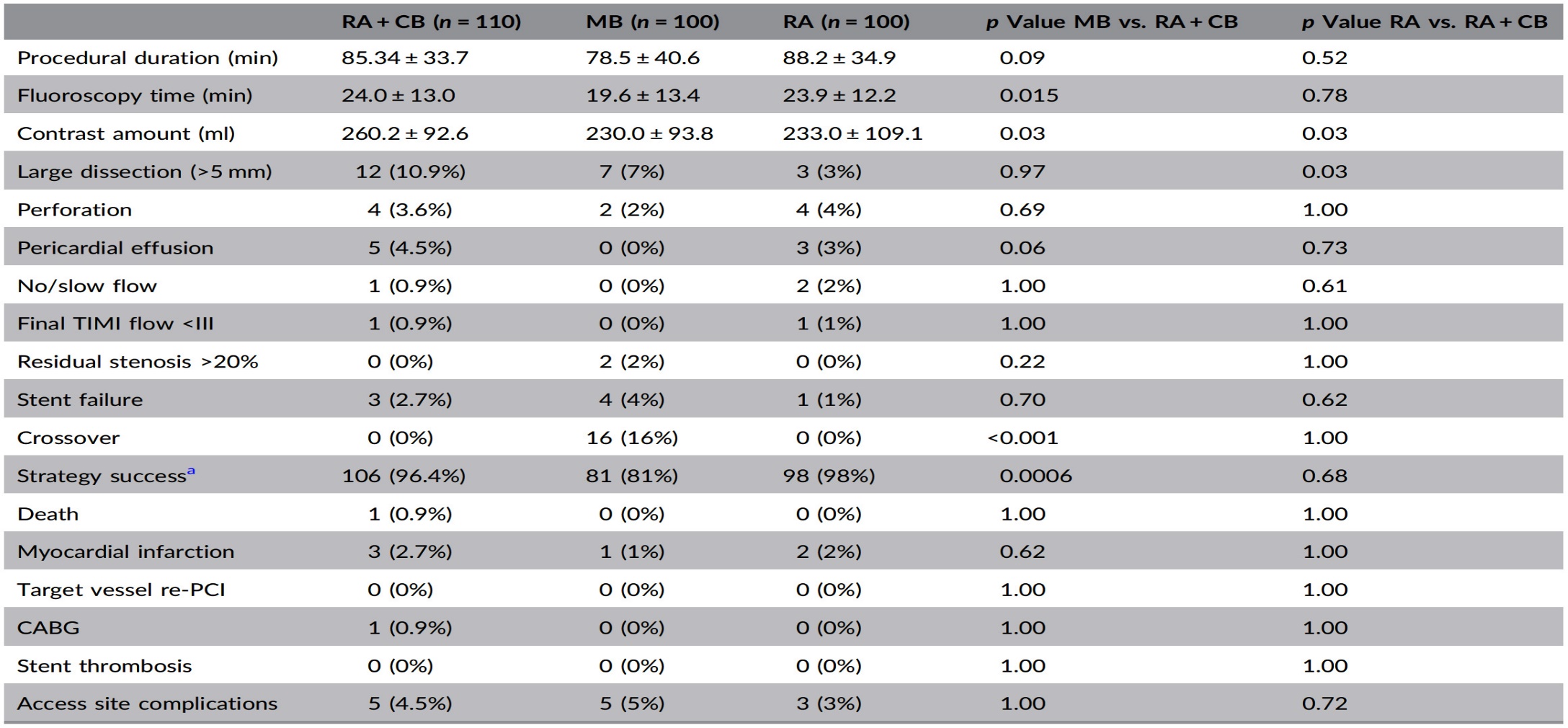 Strategy success was achieved in 96.4% cases
Large coronary dissections occurred in 10.9% of pts (vs. 7%, p=0.97  with MB vs. 3%, p=0.003 with RA) 
Coronary perforation, pericardial effusion and no/slow flow phenomena were not significantly different between PREPARE-CALC-COMBO grp and the PREPAREP-CALC treatment arms
Allali et al., Catheter Cardiovasc Interv 2022;100:979
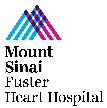 PREPARE-CALC-COMBO Study: 
Baseline and Procedural QCA Data
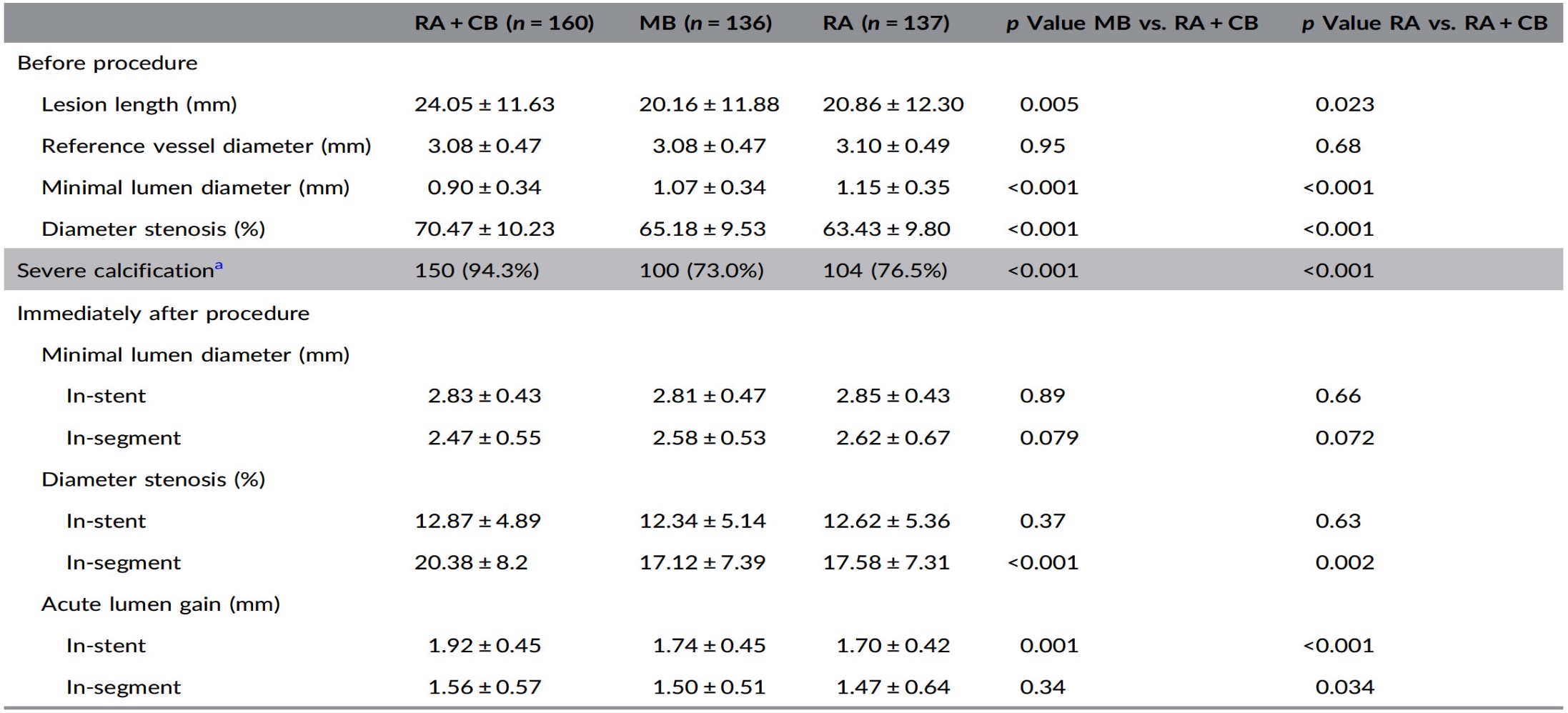 In PREPARE-CALC-COMBO, treated lesions were longer (24.05 ± 11.63 mm vs 20.16± mm in MB grp; p=0.005 and 20.86±12.30 mm in RA grp; p=0.023)
Higher diameter stenosis (Rota-Cut: 70.47 ± 10.23% vs MB: 65.18 ± 9.53% and vs RA: 63.43 ± 9.80; p<0.001)
6.7% moderately calcified lesions with significant difference compared to both control arms of the PREPARE-CALC trial (27% with moderate calcification in MB grp and 23.5% in RA grp, both p<0.001)
Allali et al., Catheter Cardiovasc Interv 2022;100:979
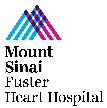 PREPARE-CALC-COMBO Study: 
Primary Endpoint of In-stent ALG
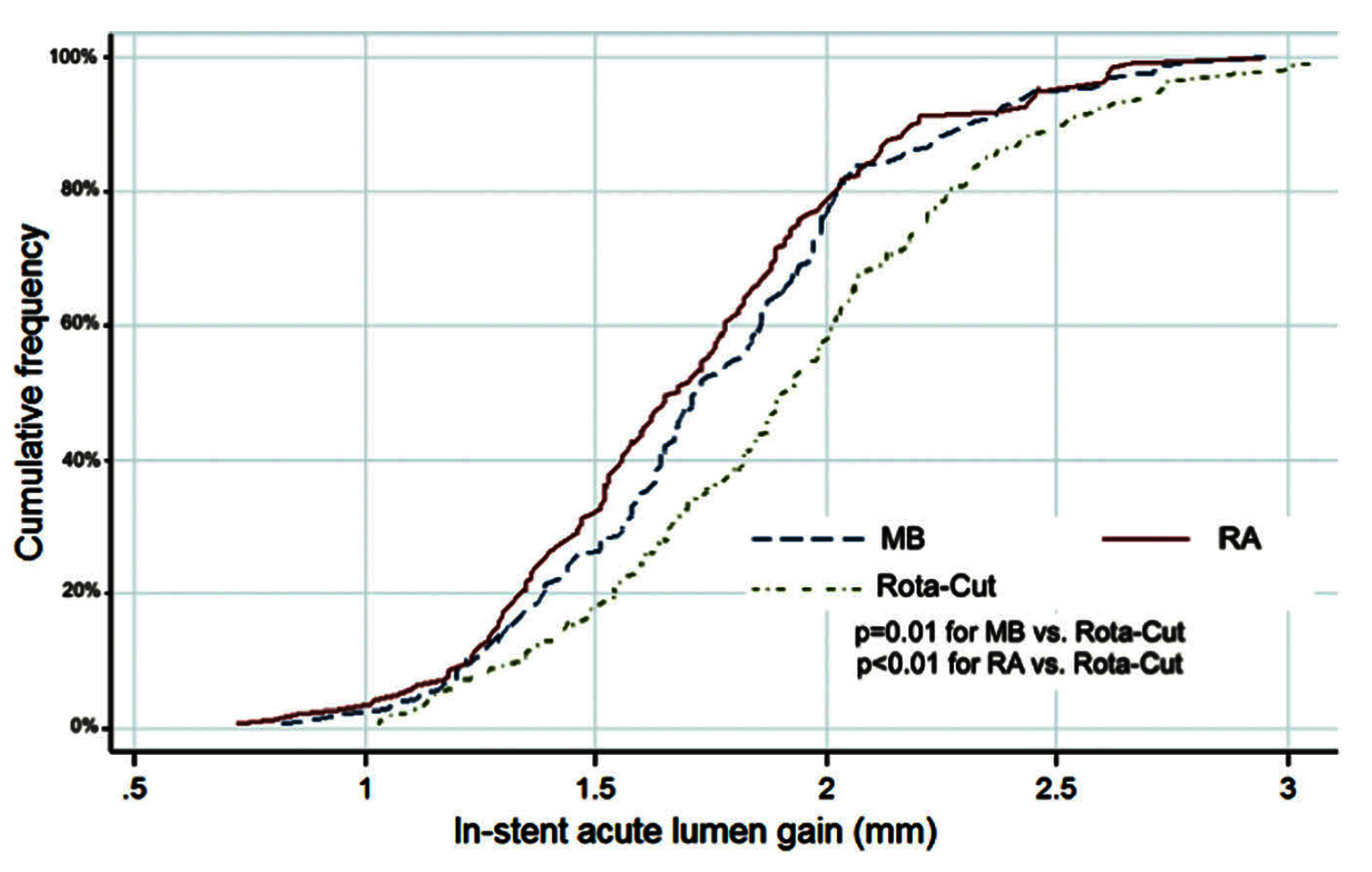 In-stent ALG primary endpoint was significantly higher in the Rota-Cut grp (1.92 ± 0.45 mm) compared to the control grp of MB (1.74 ± 0.45 mm; p=0.001) and RA (1.70 ± 0.42 mm; p<0.001)
Allali et al., Catheter Cardiovasc Interv 2022;100:979
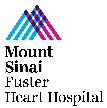 PREPARE-CALC-COMBO Study: 
Optical Coherence Tomography Measurement
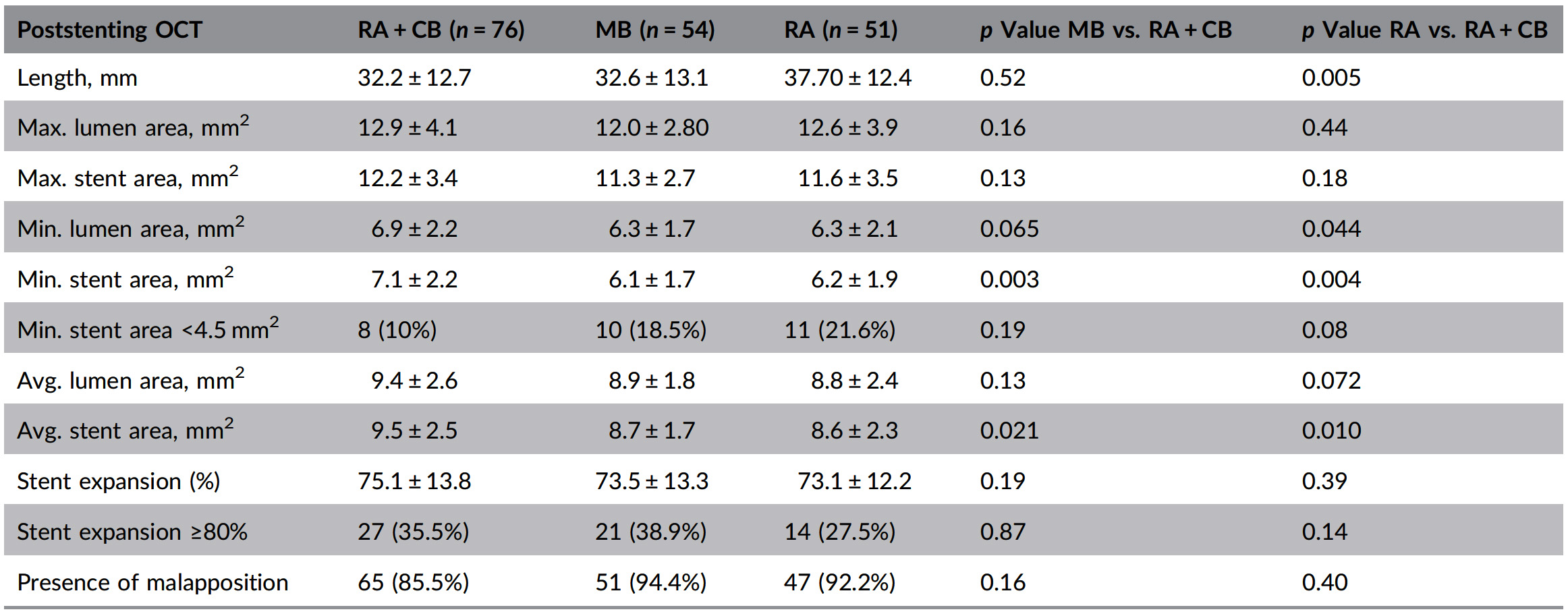 SE≥ 80% was reached in 35.5% of cases (vs. 38.9% with MB; p = 0.85% and 27.5% with RA; p = 0.14)
Rota-Cut combination resulted in higher MSA (7.1 ± 2.2 vs 6.1 ± 1.7 mm2 in MB grp; p=0.003 and 6.2 ± 1.9 mm2 in RA grp; p=0.004)
Allali et al., Catheter Cardiovasc Interv 2022;100:979
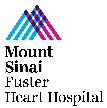 PREPARE-CALC-COMBO Study: 
Co-primary Endpoint of Stent Expansion in OCT
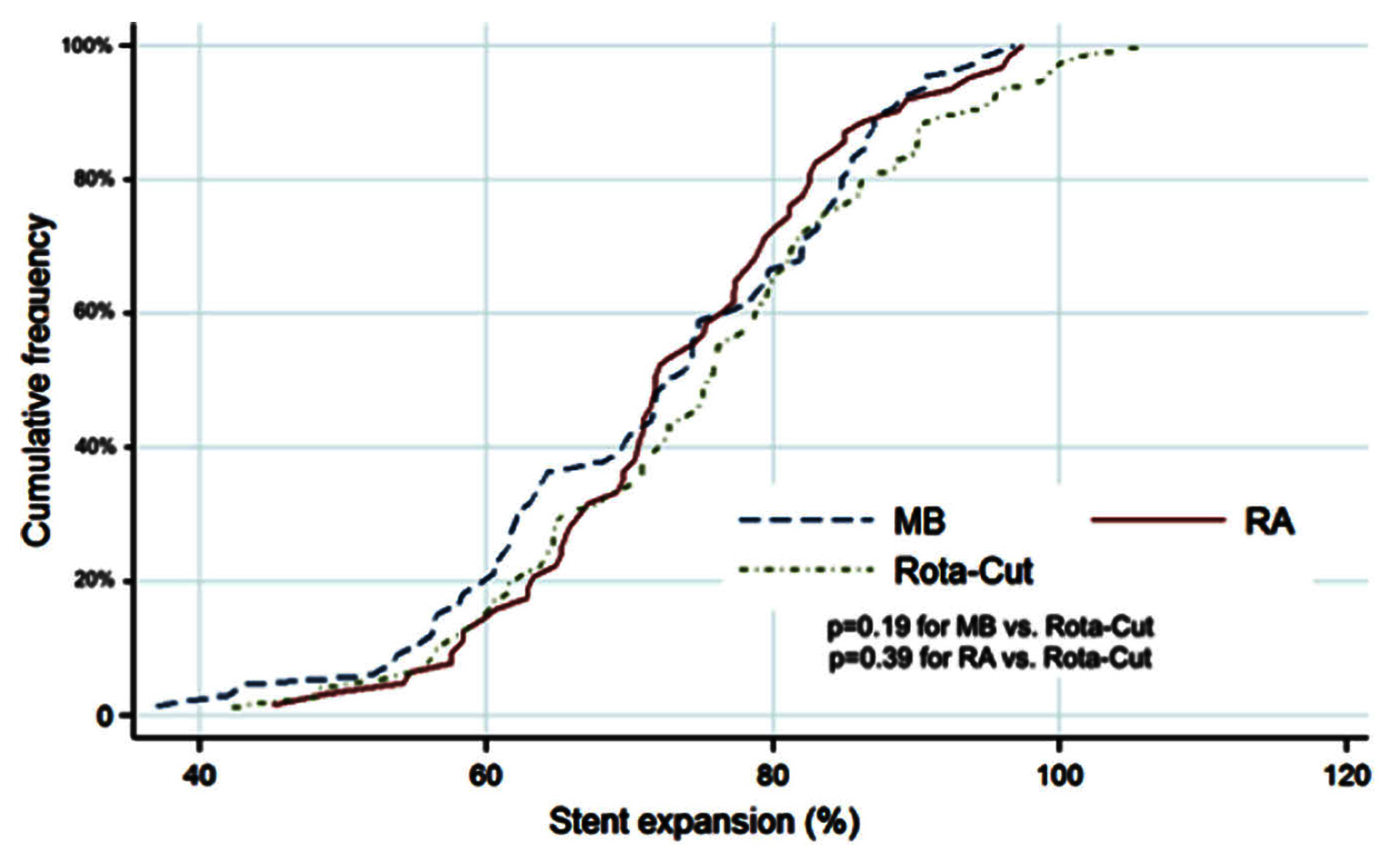 SE, the co‐primary endpoint, was comparable between the Rota‐Cut population and the historical control groups (75.1 ± 13.8% vs. 73.5 ± 13.3 with MB vs. 73.1 ± 12.2 with RA; p = 0.19 and p = 0.39, respectively)
Allali et al., Catheter Cardiovasc Interv 2022;100:979
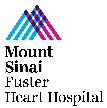 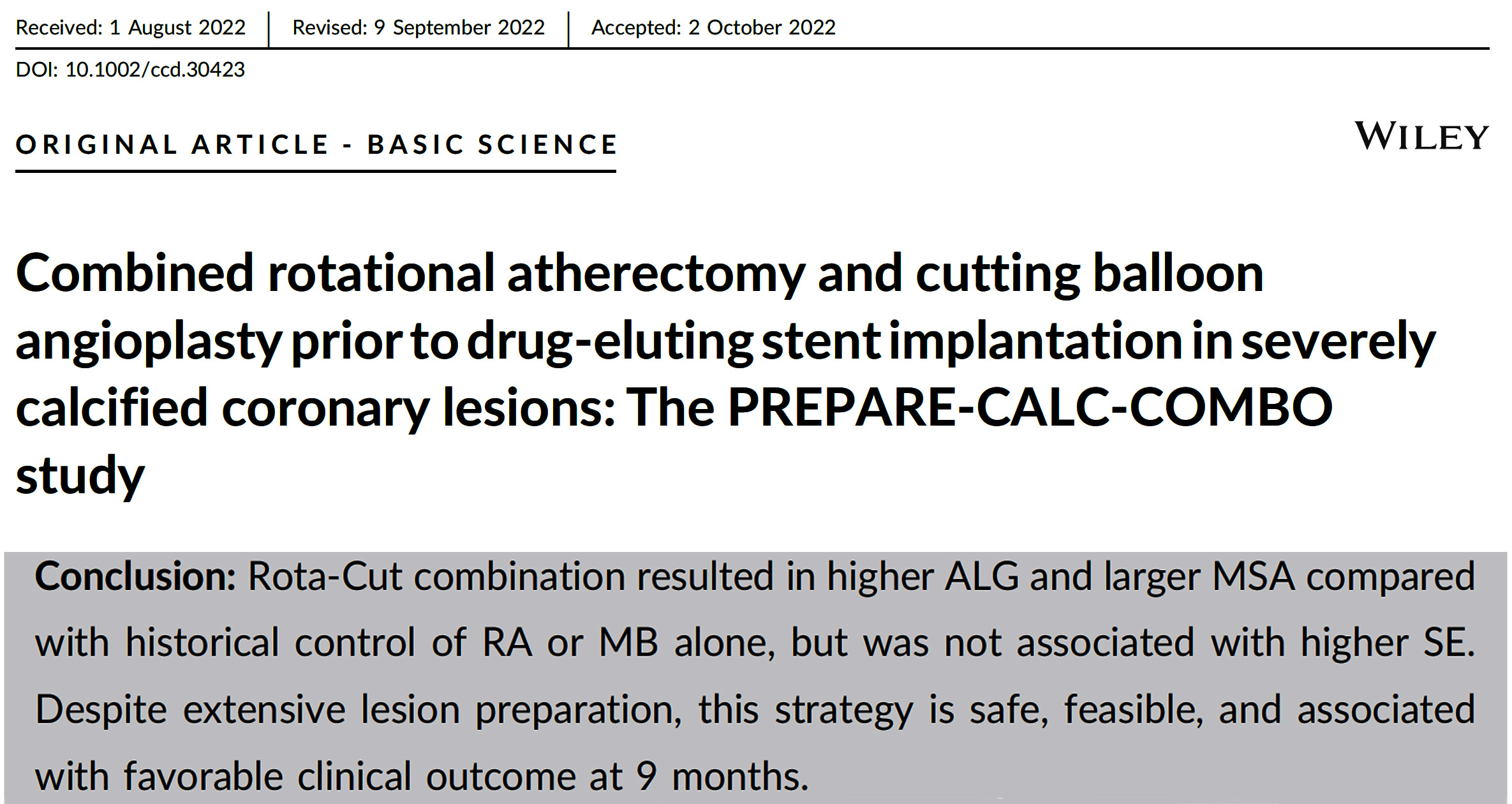 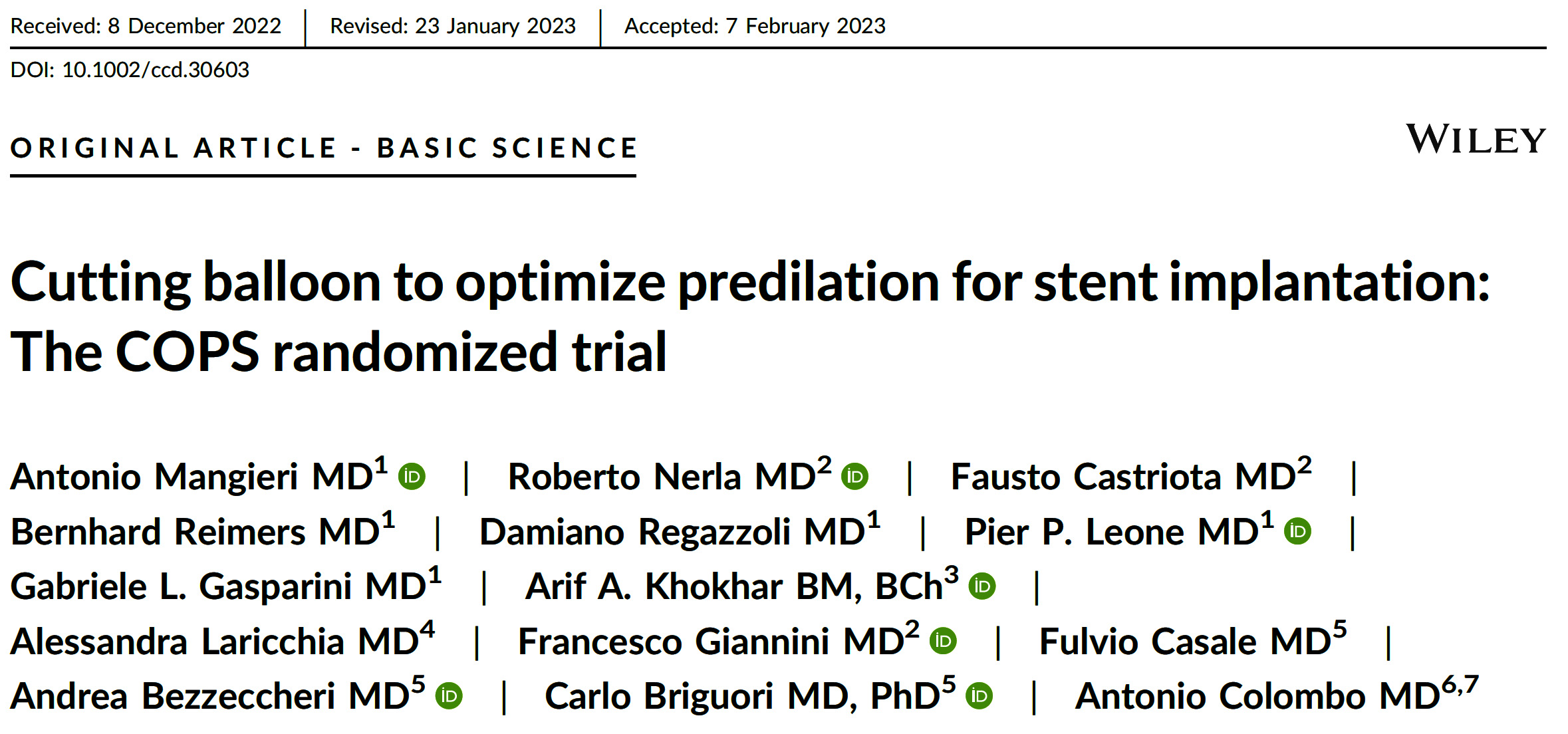 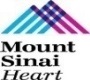 Cutting Balloon to Optimize Predilatation for Stenting
Prospective, randomized, multicenter open-label trial which enrolled 100 patients with significant calcified lesions evaluated at IVUS
Randomization 1:1
Cutting Balloon N=50
NC Balloo N=50
COPS Trial: Procedure Characteristics
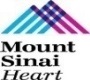 IVUS Data
Mangieri et al., Catheter Cardiovasc Interv 2023;101:798
COPS Trial: Procedure Results
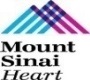 Mangieri et al., Catheter Cardiovasc Interv 2023;101:798
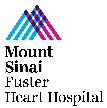 Patients with indication for PCI of a calcified lesion for which rotational atherectomy (RA) is deemed indicated
60 Patients randomized (1:1)
Primary endpoint: Minimum stent area (MSA; mm2)
as assessed by post-procedural IVUS (blinded to operator)
Additional IVUS and angiographic endpoints and device related endpoints
Clinical follow-up at 30 days & 270 days: MACE and major bleeding
ROTACUT Trial: Study Design
29 patients assigned to lesion preparation with RA and cutting balloon angioplasty (CBA) followed by DES implantation (+/- post-stent dilatation)
31 patients assigned to lesion 
preparation with RA and 
non-compliant balloon angioplasty 
(NCBA) followed by DES implantation 
(+/- post-stent dilatation)
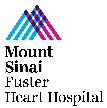 ROTACUT Trial Procedural Characteristics:
RA and CBA/NCBA
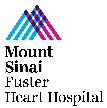 ROTACUT Trial Primary Endpoint: Minimum Stent Area on Final IVUS
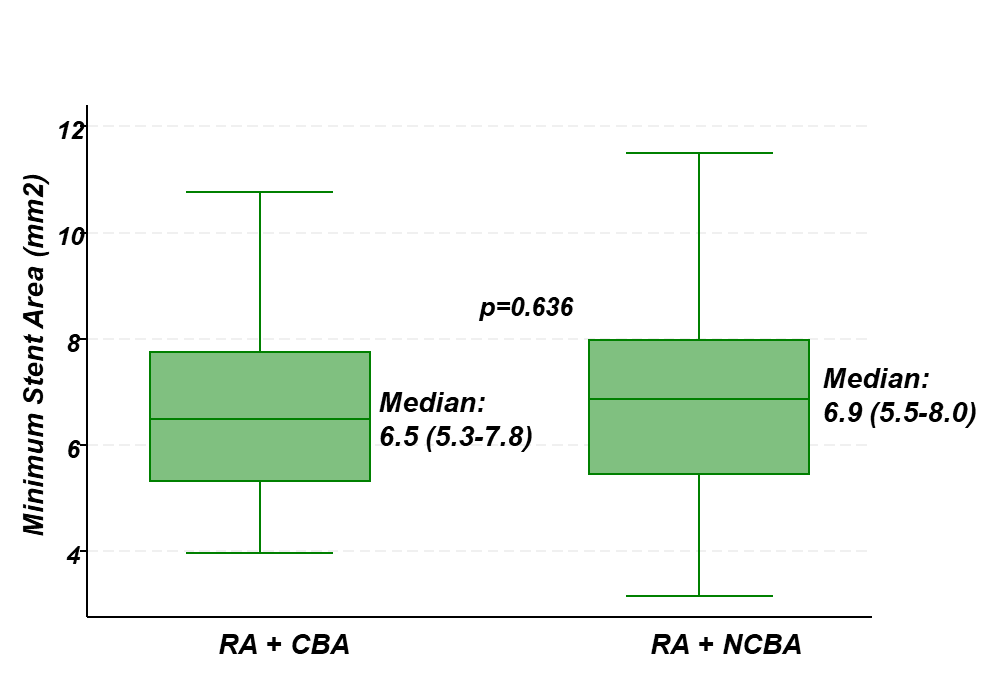 ROTACUT Trial: Other Angiographic Endpoints
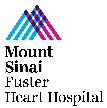 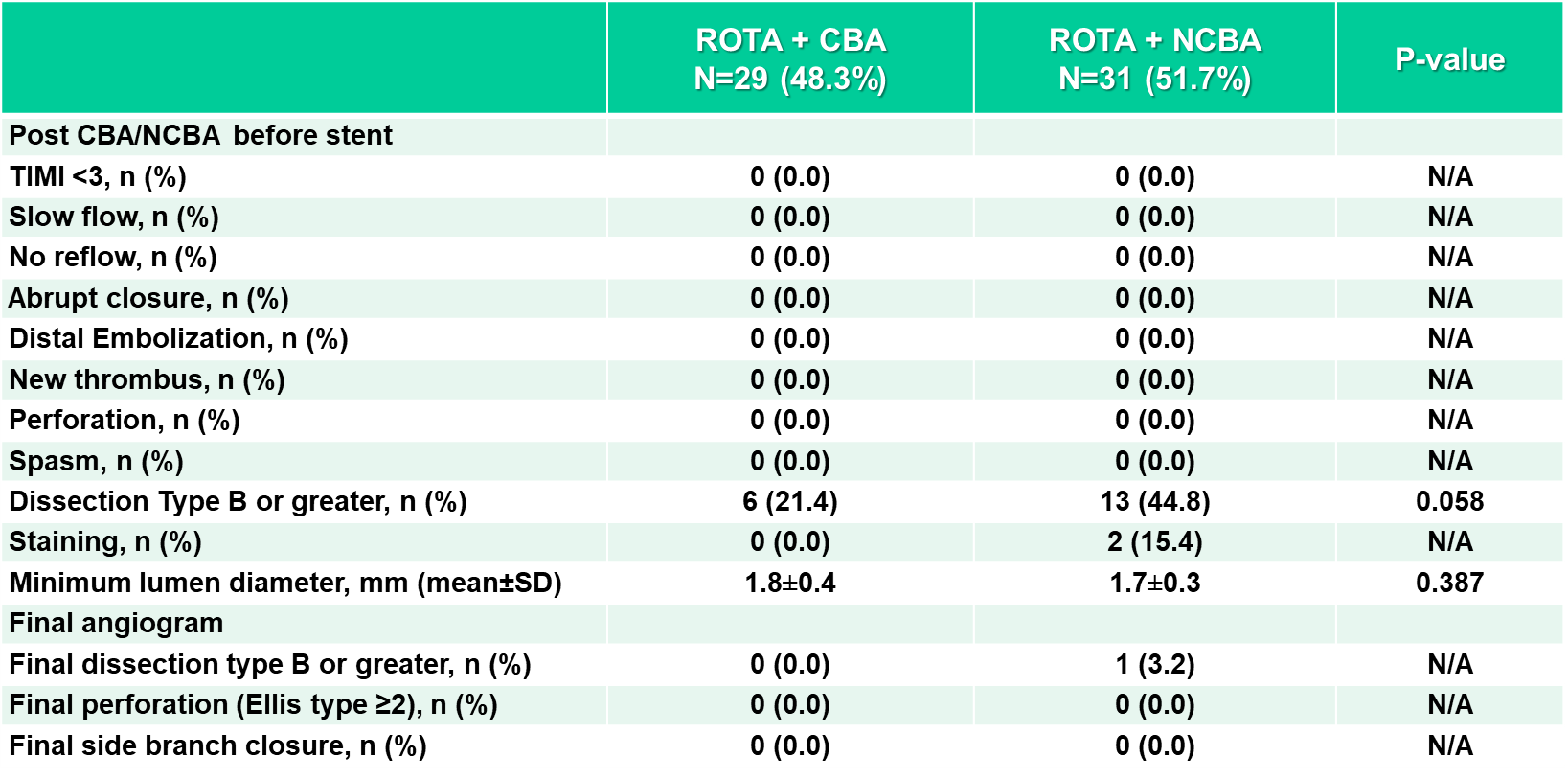 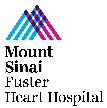 RCT of Cutting Balloon vs NCBA for Lesion Optimization Present Implantation
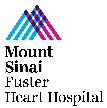 RCT of Cutting Balloon vs NCBA for Lesion Optimization Present Implantation
Procedural Results
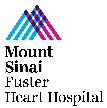 Simultaneous Publication TCT 23 /JACC CaVI
  Predictors of Suboptimal Lumen Expansion following IVL for ISR Lesions
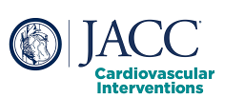 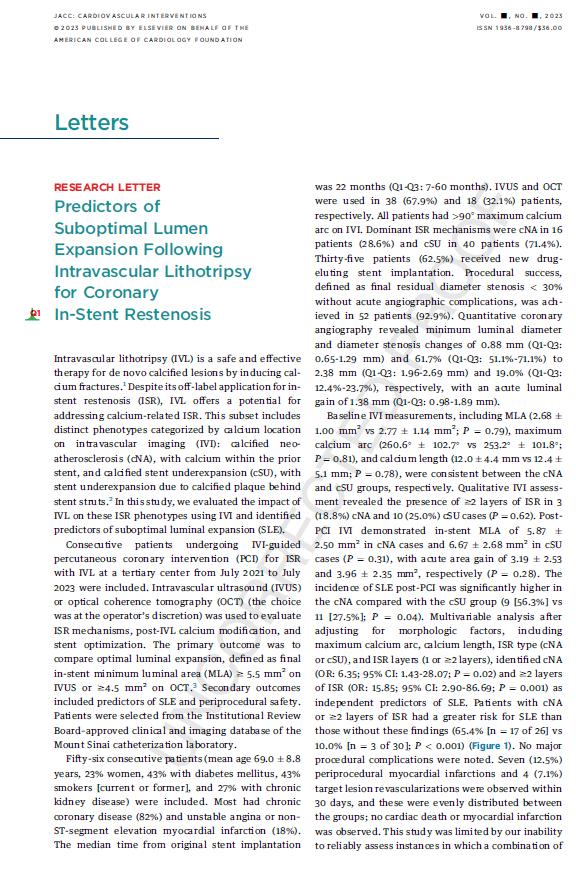 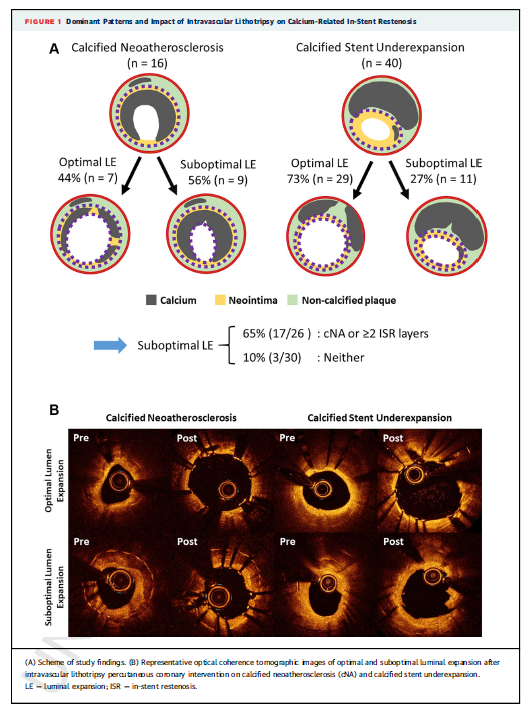 Yasumura, Sharma, Kini et al., J Am Coll Cardiol Oct 23, 2023, Epub ahead of print
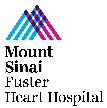 Background
Intravascular lithotripsy (IVL) is a safe and effective therapy for de novo calcified lesions by inducing calcium fractures.1

Despite its off-label use for in-stent restenosis (ISR), IVL has potential to address calcium-related ISR.

This subset includes distinct phenotypes categorized by calcium location on intravascular imaging (IVI).2
cNA
cSU
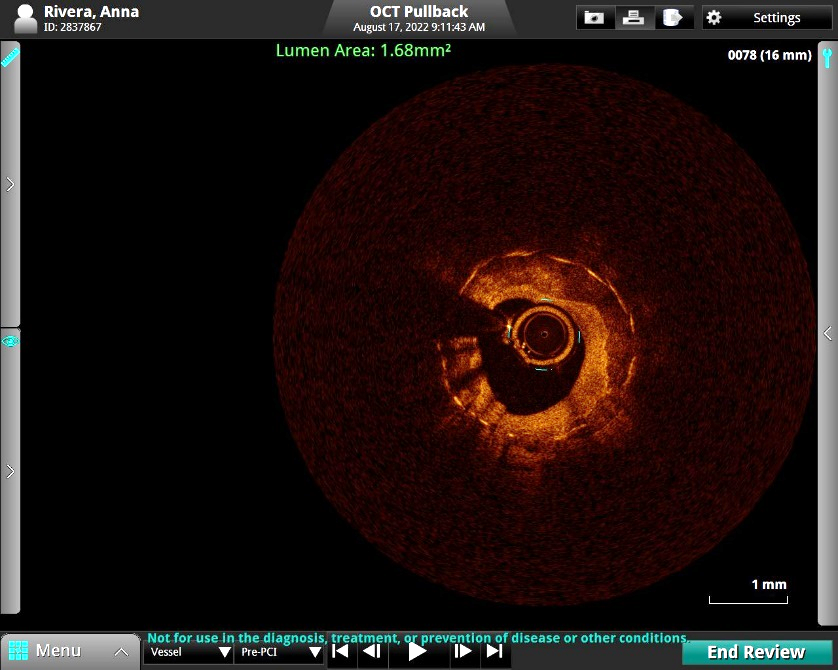 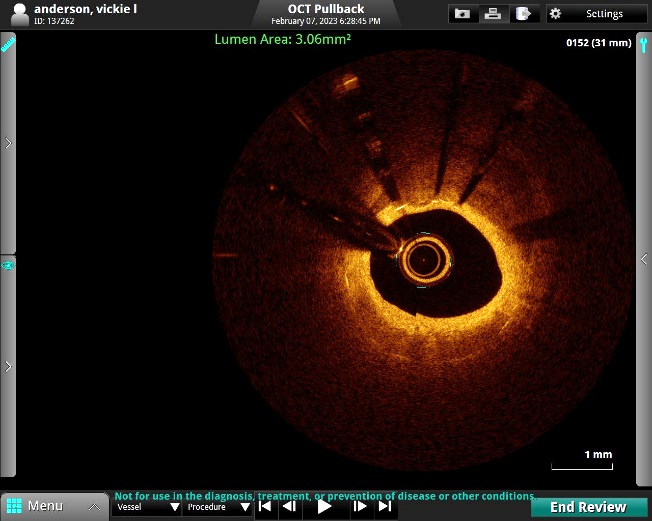 Calcified neoatherosclerosis (cNA): calcium within the prior stent
Calcified stent underexpansion (cSU): stent underexpansion due to calcium behind stent
*
*
*
*
1 Hill et al., J Am Coll Cardiol 2020;76:2635
2 Giustino et al., J Am Coll Cardiol 2022;80:348
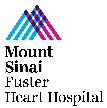 Aim
This study evaluates the impact of IVL on calcium-related ISR using IVI (IVUS/OCT).

The primary outcomes was to compare optimal lumen expansion.
Optimal lumen expansion: Final in-stent minimum lumen area (MLA) >5.5mm² on IVUS or >4.5mm² on OCT.3

The secondary outcomes included predictors of suboptimal lumen expansion (SLE) and periprocedural safety.
Yasumura, Sharma, Kini et al., J Am Coll Cardiol Oct 23, 2023, Epub ahead of print
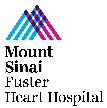 Study Design
Patients: Consecutive patients undergoing IVI-guided PCI with IVL for calcium-related ISR* at a tertiary center from July 2021 to July 2023 were included. (*≥90 degrees of calcium)

IVI: IVUS/OCT choice was at the operator’s discretion to evaluate ISR mechanisms, post-IVL calcium modification, and stent optimization. 

SLE (suboptimal lumen expansion):      Final in-stent minimum lumen area   (MLA) <5.5mm² on IVUS or <4.5mm² on OCT
56 patients between July 2021 and July 2023 were included
38 (68%) IVUS and 18 (32%) OCT-guided
Clinical follow-up at 30 days
Patient characteristics
Age 69.0 ± 8.8 years, 23% female, 43% DM, 43% smoker, and 27% CKD.
Presentation: 82% chronic coronary disease, 18% unstable angina or NSTEMI.
The median time from original stent implantation was 22 [7-60, IQR] months.
Yasumura, Sharma, Kini et al., J Am Coll Cardiol Oct 23, 2023, Epub ahead of print
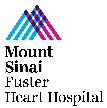 Summary
QCA results
Dominant ISR mechanism by IVI
16 (29%) cNA and 40 (71%) cSU
Procedural Characteristics
35 (63%) received new DES implantation.
IVL balloon size was 3.4 ± 0.4 mm.
Procedural success* in 52 (93%).
   *Final DS <30% without acute angiographic complications.
No major procedural complications (dissection, perforation).
Clinical outcomes (30 days)
Yasumura, Sharma, Kini et al., J Am Coll Cardiol Oct 23, 2023, Epub ahead of print
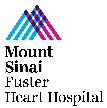 Intravascular Imaging (IVUS/OCT) Results
Yasumura, Sharma, Kini et al., J Am Coll Cardiol Oct 23, 2023, Epub ahead of print
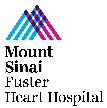 Representative OCT Cases
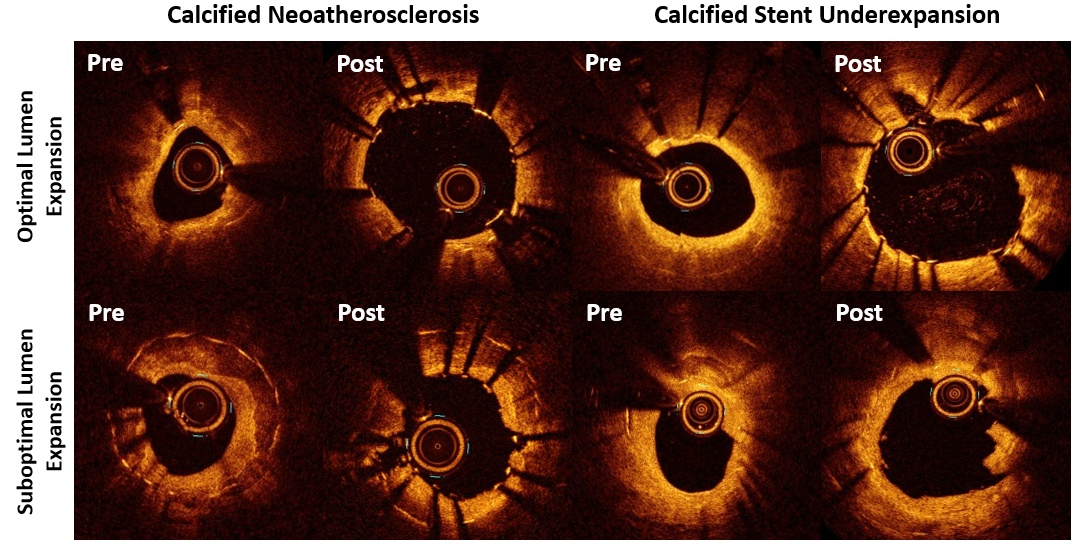 Yasumura, Sharma, Kini et al., J Am Coll Cardiol Oct 23, 2023, Epub ahead of print
Predictors of Suboptimal Lumen Expansion Following IVL for Coronary ISR
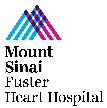 Multivariable analysis*

Calcified Neoatherosclerosis: OR 6.35 [95% CI: 1.43-28.07], p = 0.02.
≥2 ISR layers: OR 15.85 [95% CI: 2.90-86.69], p = 0.001
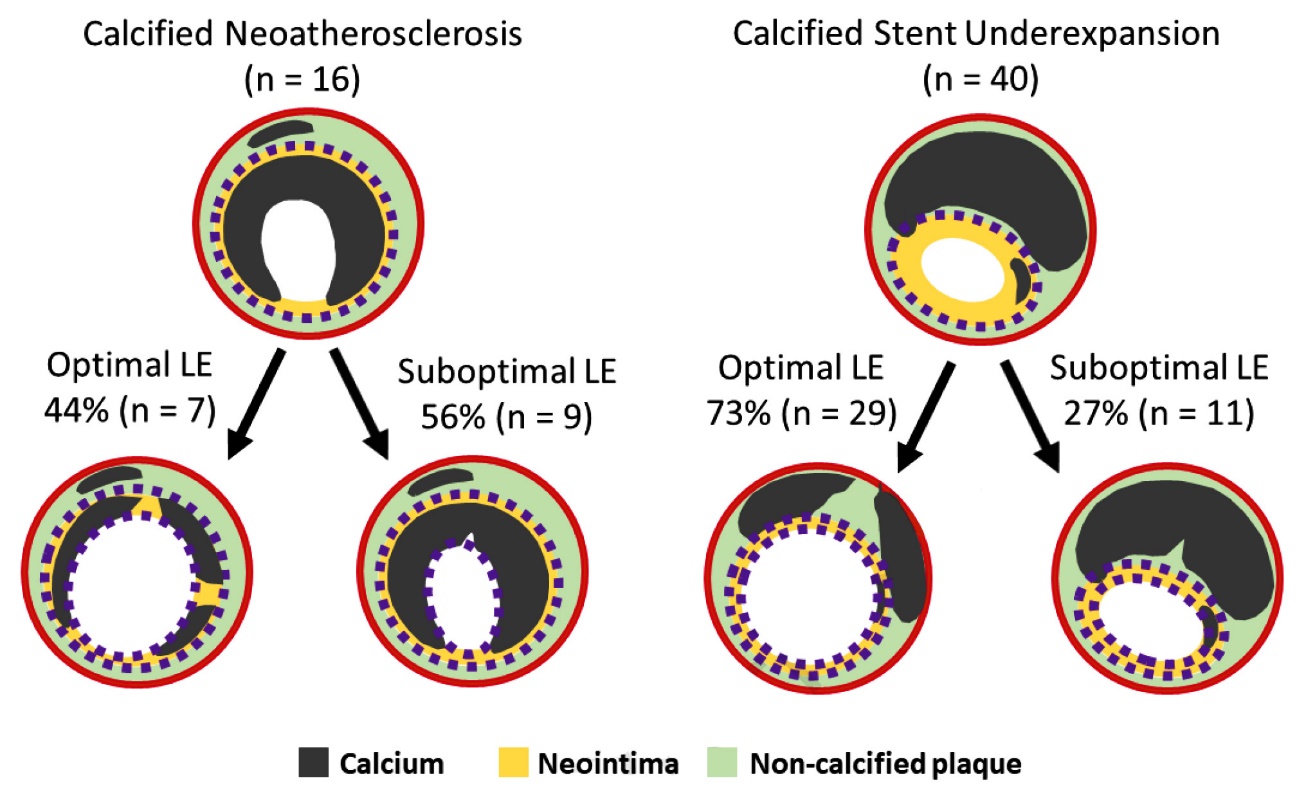 N =56
*Adjusting for morphologic factors (max calcium arc,  
 calcium length, ISR types, ISR layers)
Suboptimal Lumen Expansion
65% (17/26) : cNA or ≥2 ISR layers
10% (3/30)   : Neither of them
p < 0.001
Yasumura, Sharma, Kini et al., J Am Coll Cardiol Oct 23, 2023, Epub ahead of print
Predictors of Bailout Rota Use: Study Flowchart
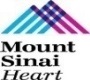 Pooled data set of ROTAXUS and 
PREPARE-CALC
n=440 patients, n=600 lesions
Excluded (n=220)
Patients randomized to RA
Patients randomized to balloon predilatation (standard or modified)
n=220 patients, n=314 lesions
Single patient with unknown crossover status
≈16%
Angioplasty only group
(PCI accomplished without the need for RA)
n=188 patients, n=266 lesions
Bail-out RA group
(PCI only possible with bail-out RA)
n=31 patients, n=47 lesions
Allali et al., EuroIntervention 2022;17:1506
Atherectomy Scoring System: Derived from Rotaxus and Prepare-Calc Trials (“ROTASCORE”)
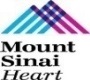 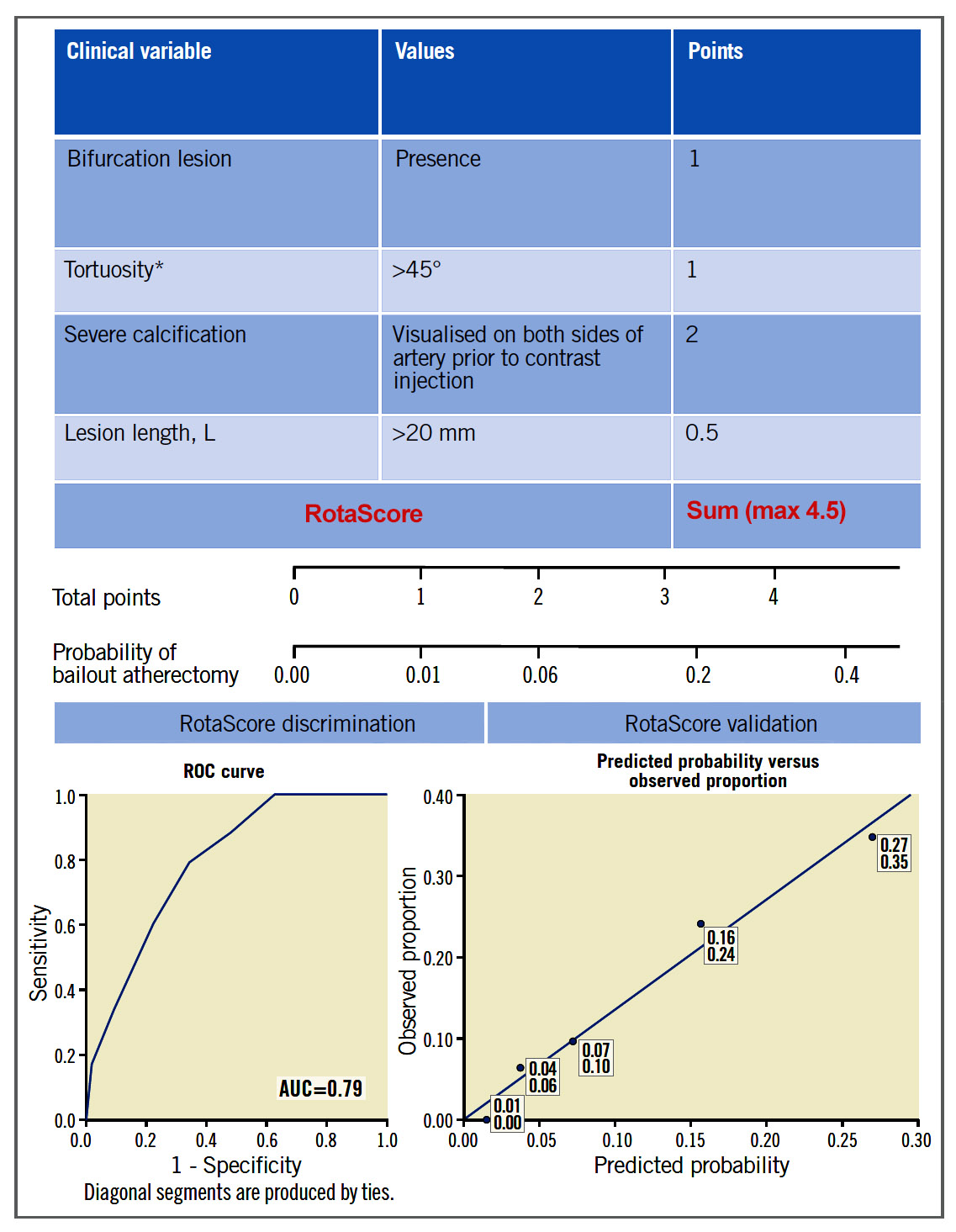 Components of the scoring system
Change in probability of requiring bail-out atherectomy as a function of RotaScore
Calibration of RotaScore
Allali et al., EuroIntervention 2022;17:1506
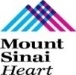 Latest Issues in Coronary Intervention
Recent Interventional Publications on Ca++ management:
    Prep-Calc-Combo study, ROTACUT vs COPS 
     trials comparison, ISR lumen expansion with IVL, 
     RotaScore for bailout Rota use

             
 Focused review of the month
 Rotational vs Orbital Atherectomy Comparison:
      Direct Comparison of Rotational vs Orbital Atherectomy 
      for Calcified Lesions Guided by OCT: DIRO TRIAL
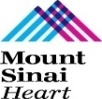 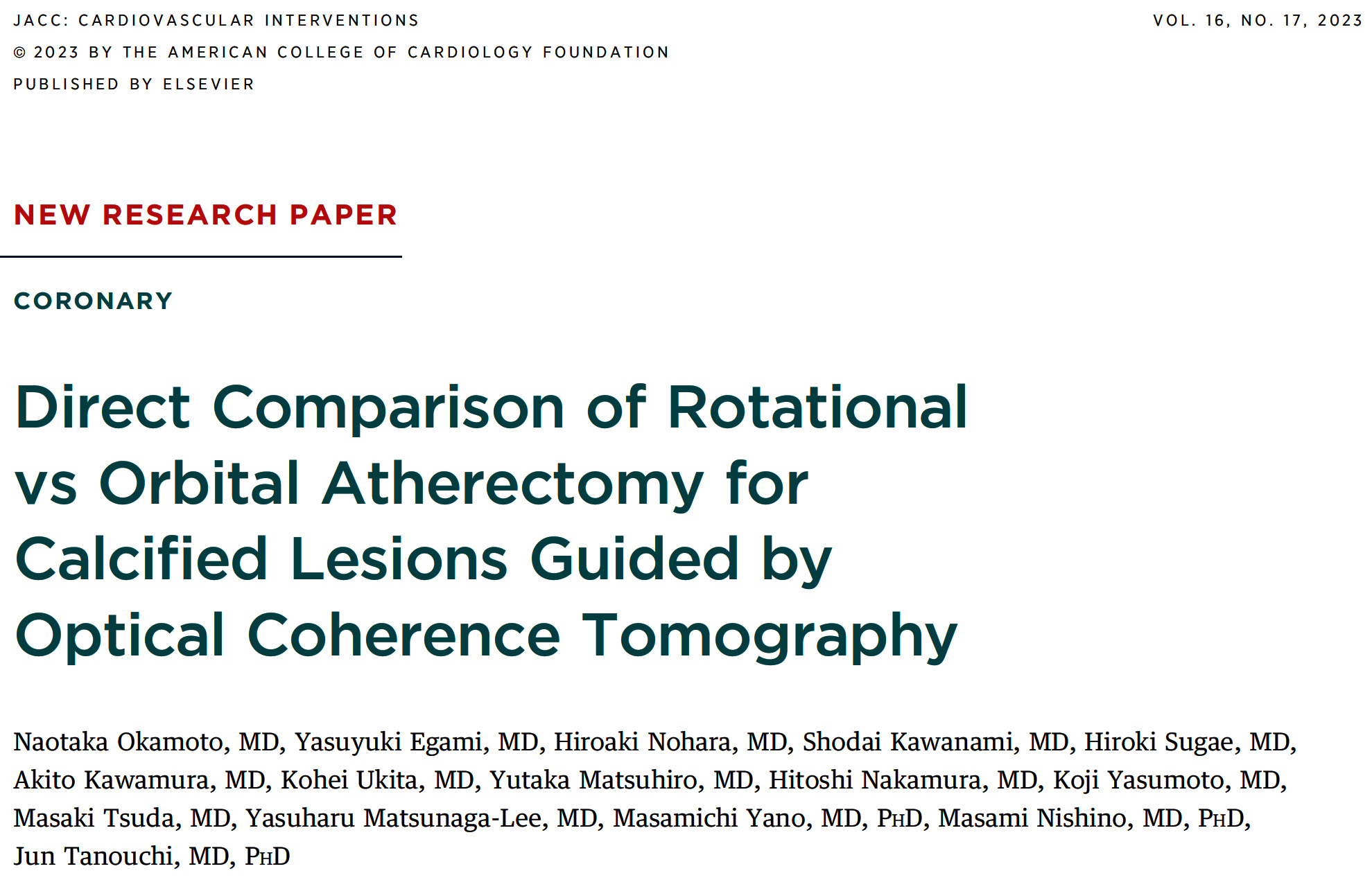 DIRO Trial (Japan)
[Direct Comparison of RA vs OA for Calcified Lesions Guided by OCT]
DIRO Trial: Study Flowchart
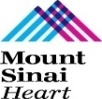 Stable coronary artery disease patients with calcified lesions (n=100)

Maximal calcifications arc ≥180° by OCT examination
Moderate or severe calcification by angiography when the OCT catheter did not cross the lesion
Randomization 1:1
OA (n=50)
RA (n=50)
Pre-OCT analysis (n=44)
Tissue modification assessment (n=33)
Post-OCT analysis (n=45)
Pre-OCT analysis (n=45)
Tissue modification assessment (n=28)
Post-OCT analysis (n=43)
Procedural outcomes (n=50)
Procedural outcomes (n=50)
8-month clinical outcomes (n=50)
8-month clinical outcomes (n=50)
8-month follow-up OCT (n=37)
8-month follow-up OCT (n=27)
Okamoto et al., J Am Coll Cardiol Intv 2023;16:2125
DIRO Trial: Procedural Characteristics
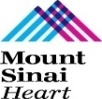 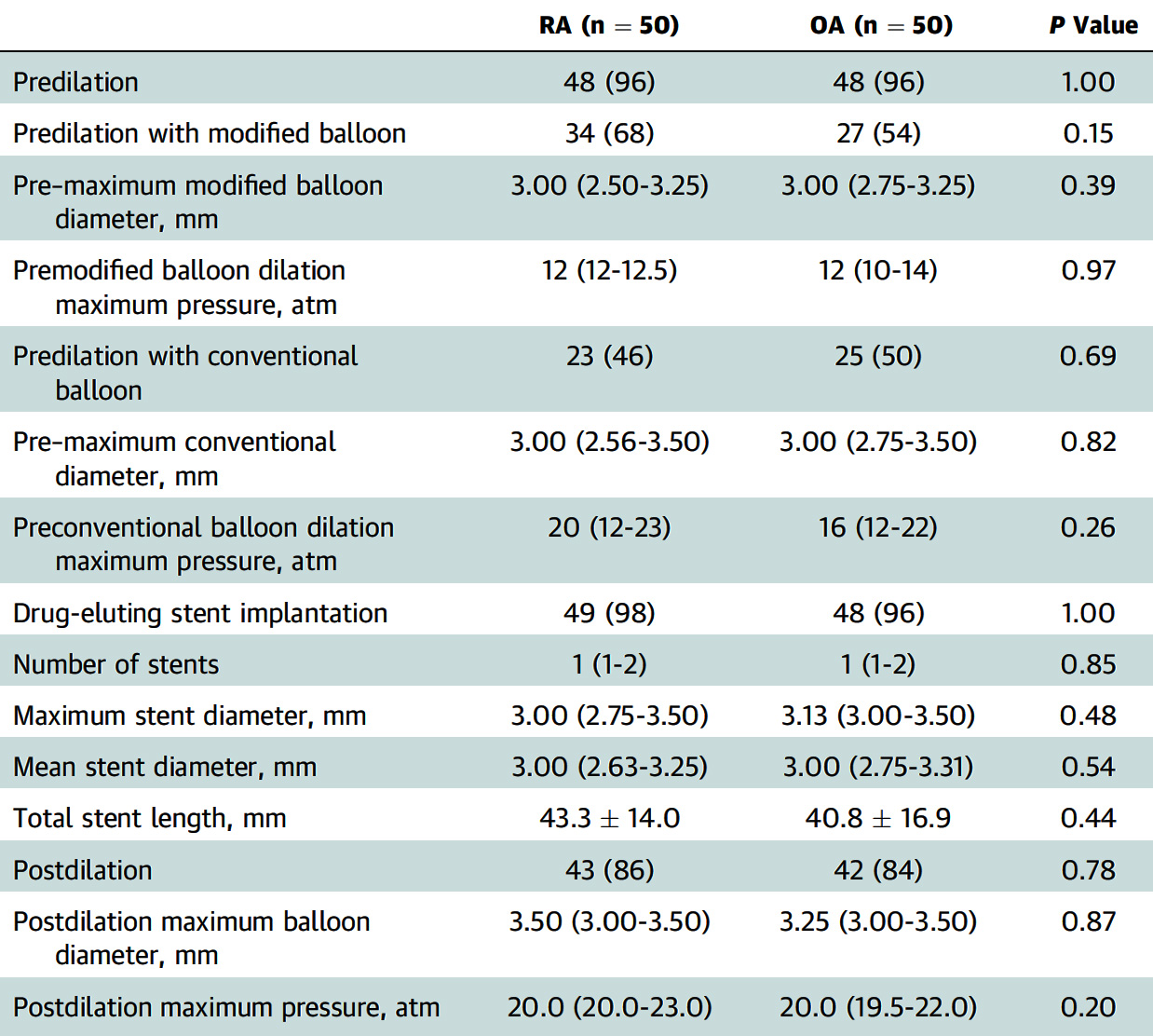 Okamoto et al., J Am Coll Cardiol Intv 2023;16:2125
DIRO Trial: Procedural Outcomes
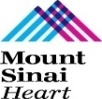 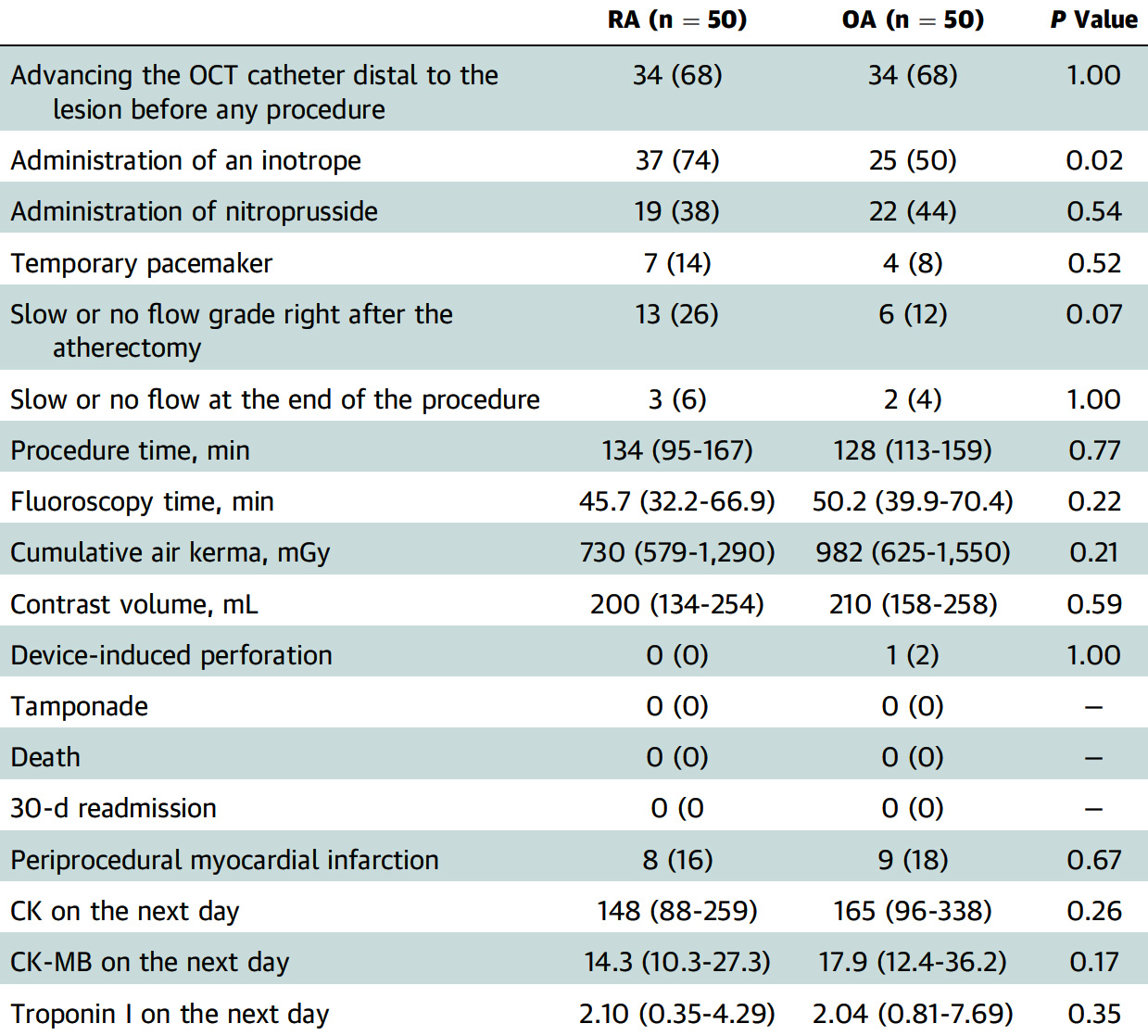 Okamoto et al., J Am Coll Cardiol Intv 2023;16:2125
DIRO Trial: Optical Coherence Tomography Findings
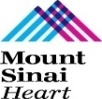 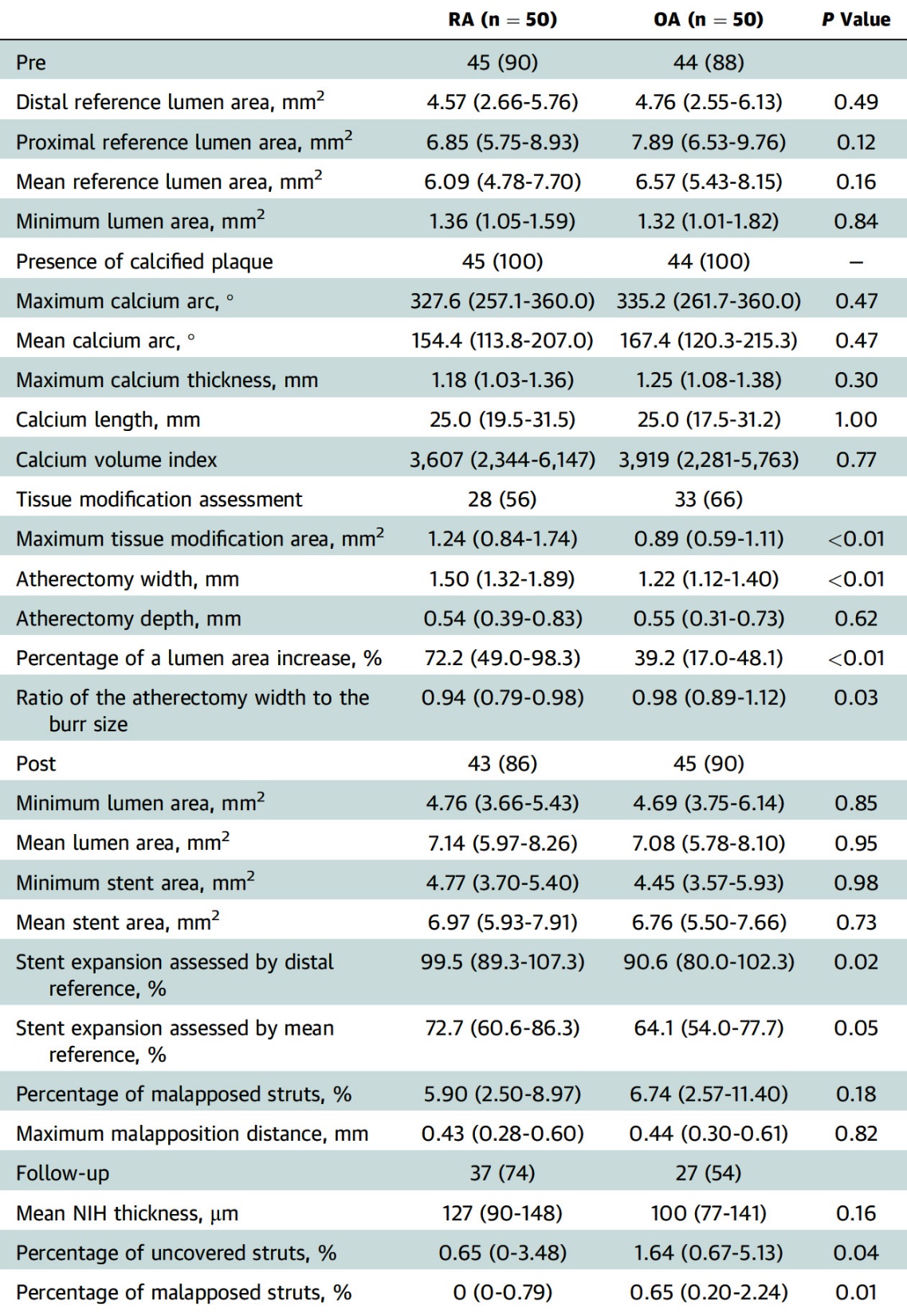 Okamoto et al., J Am Coll Cardiol Intv 2023;16:2125
DIRO Trial: Tissue Modification Based on
 the Burr Size
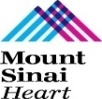 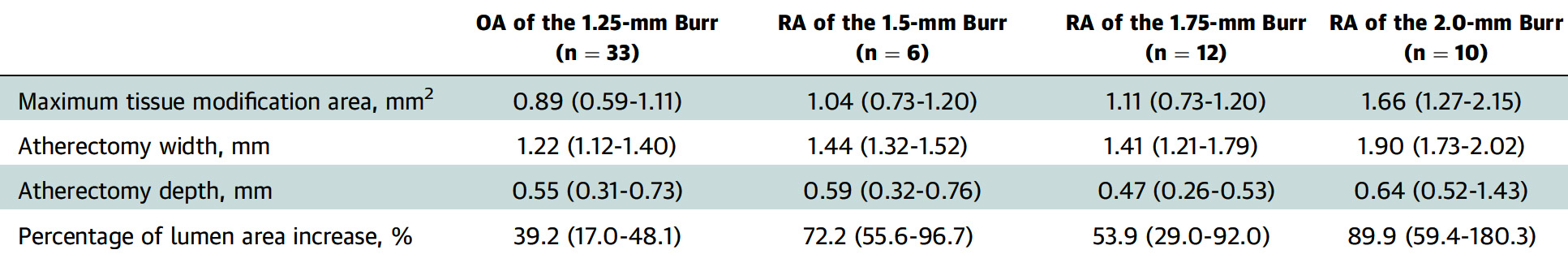 Okamoto et al., J Am Coll Cardiol Intv 2023;16:2125
DIRO Trial: The Relationship Between Calcium Distribution
 and Tissue Modification or Stent Expansion in RA and OA Groups
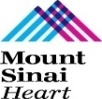 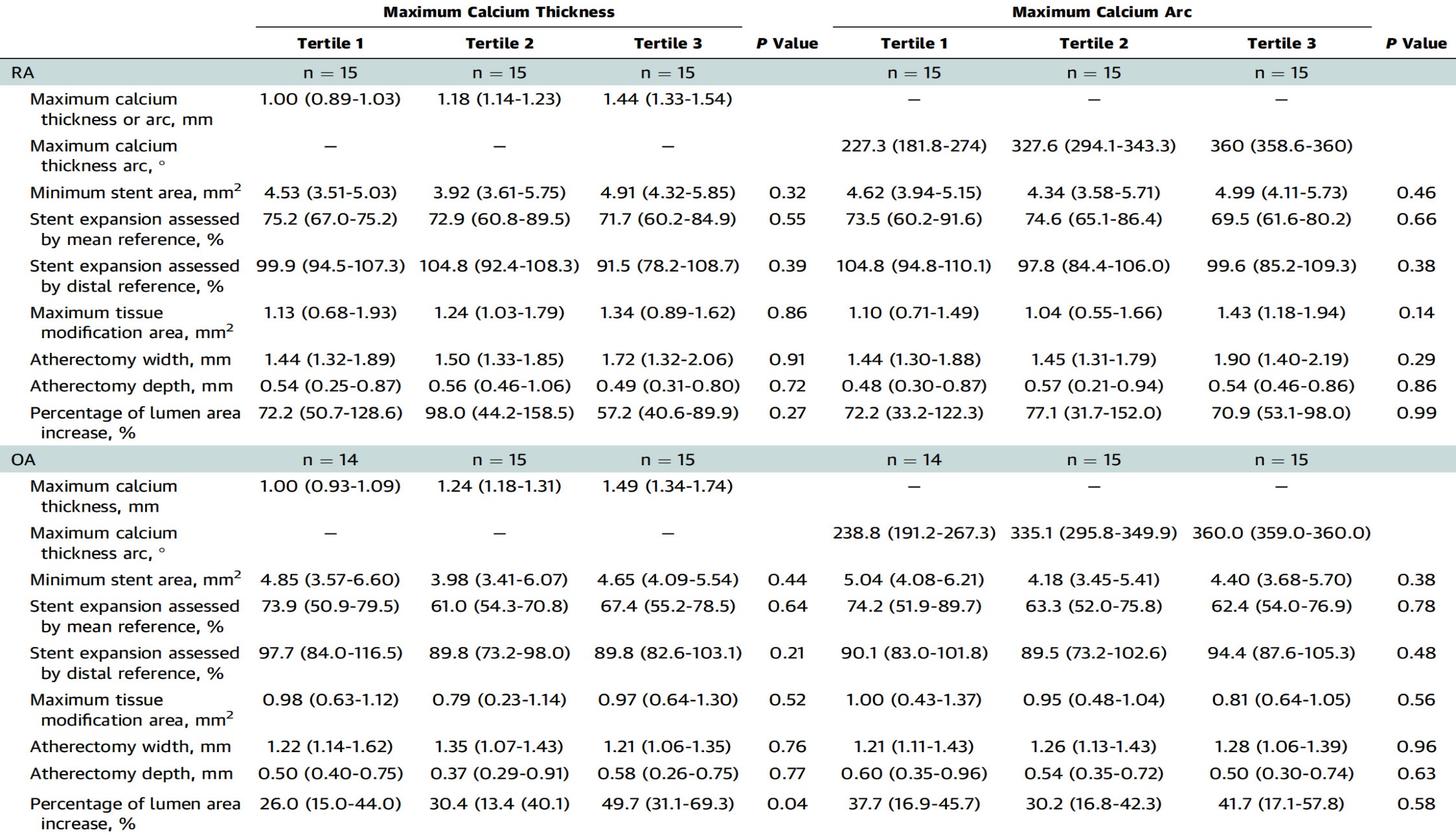 Okamoto et al., J Am Coll Cardiol Intv 2023;16:2125
DIRO Trial: 8-Month Clinical Outcomes
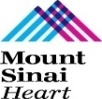 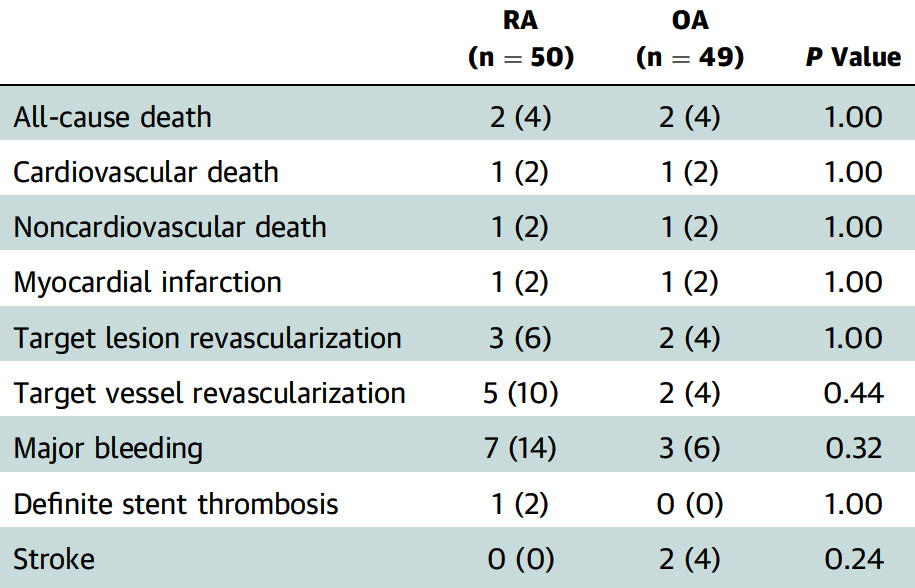 Okamoto et al., J Am Coll Cardiol Intv 2023;16:2125
DIRO Trial: The Difference Between Rotational Atherectomy and Orbital Atherectomy
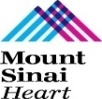 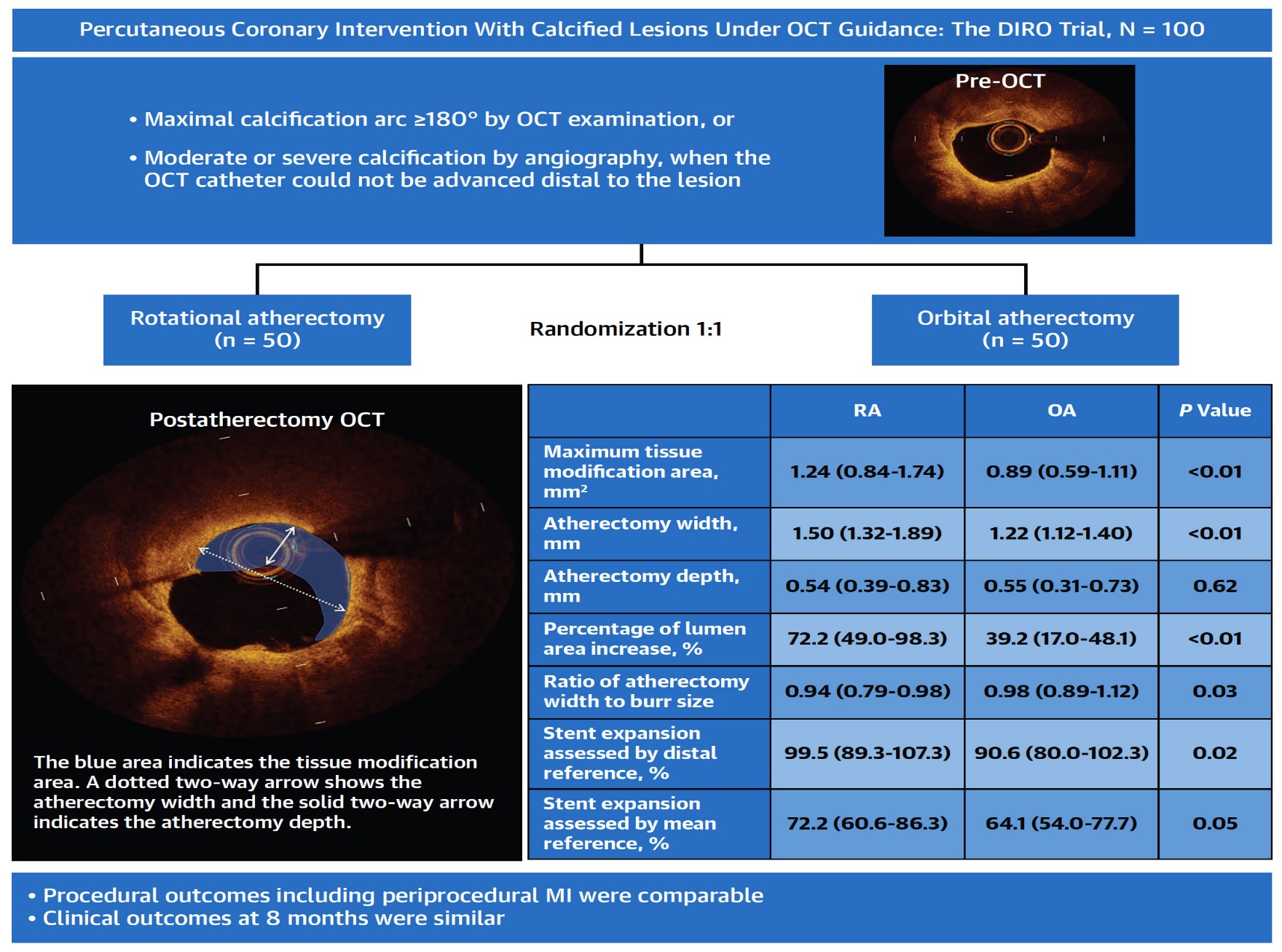 Okamoto et al., J Am Coll Cardiol Intv 2023;16:2125
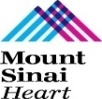 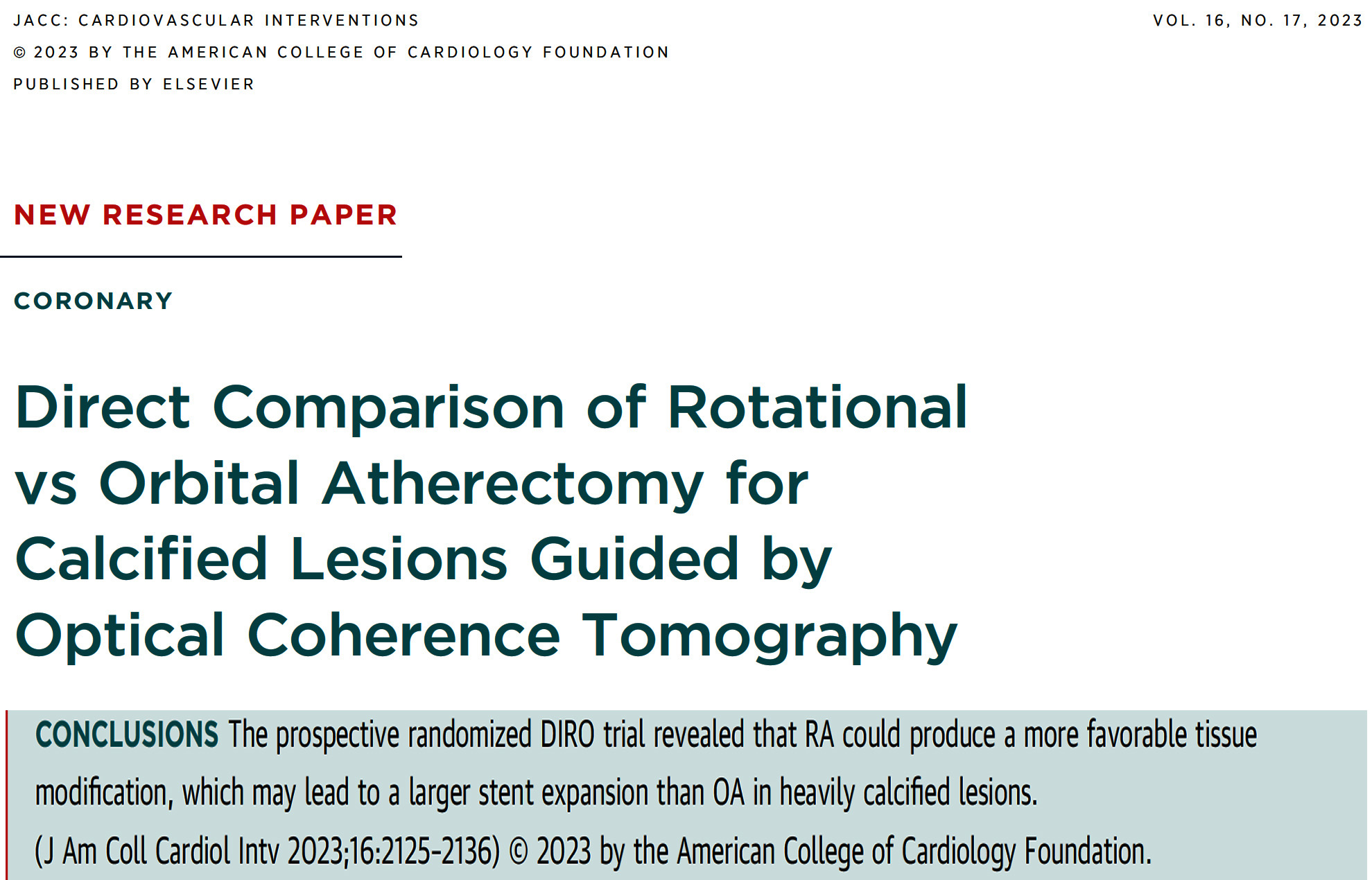 DIRO Trial (Japan)
[Direct Comparison of RA vs OA for Calcified Lesions Guided by OCT]
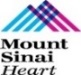 Take Home Message:Recent Interventional Publications on Ca++ management and Comparison of RA vs OA for Calcified lesions by OCT
Combined RA+CB for plaque modification:
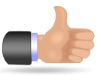 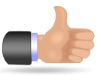 Combined RA+CB for final MSA improvement:
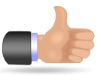 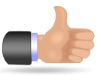 Outcomes in ROTACUT over COPS trial:
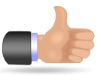 IVL efficacy in Ca+ neoathero vs stent underexpanded ISR:
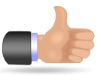 First RCT comparing RA vs OA in calcified lesions revealed better plaque modifications, atherectomy width, lumen area increase, stent expansion and less mal-apposed stent struts. There were higher minor procedural events with RA vs OA with no difference in major complications. These data needs to be verified in a larger RCT and until then RA remains the main atherectomy strategy (80%) for the treatment of ca++ lesions. We are eagerly waiting for the final results of the ECLIPSE trial of OA (TCT 2024).
[Speaker Notes: HbA1c in]
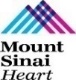 Question # 1
Following statement is false regarding the results of the PREPARE-CALC-COMBO study;
 RA+CB is used in more severe calcified lesions
 Acute lumen gain is higher with RA+CB gp vs others
Higher stent expansion in RA+CB gp vs others
Higher MSA in RA+CB gp vs others
 No difference in stent mal-apposition between 3 gps
The correct answer is C
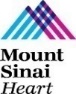 Question # 2
Following statement is true regarding the findings of the RotaCut trial vs COPS trial except;

A. Similar MACE between 2 trials

B. Similar MSA between 2 trials

C. Trend towards better stent expansion in CB vs NCB group in 2 trials

D. Similar higher acute gain between 2 trials
 
E. Similar maximum CB inflation pressure in 2 trials
The correct answer is E
,
[Speaker Notes: er]
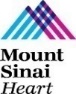 Question # 3
Following statement is false regarding the results of the DIRO trial comparing RA with OA;
     
     A. Post atherectomy NCB pressure was similar

     B. RA group had lower 8M MACE vs OA group

C. Higher tissue modifications with RA vs OA group

D. Higher stent expansion in RA vs OA group
 
E. Less mal-apposed stent struts with RA vs OA
,
The correct answer is B
[Speaker Notes: er]
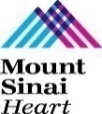 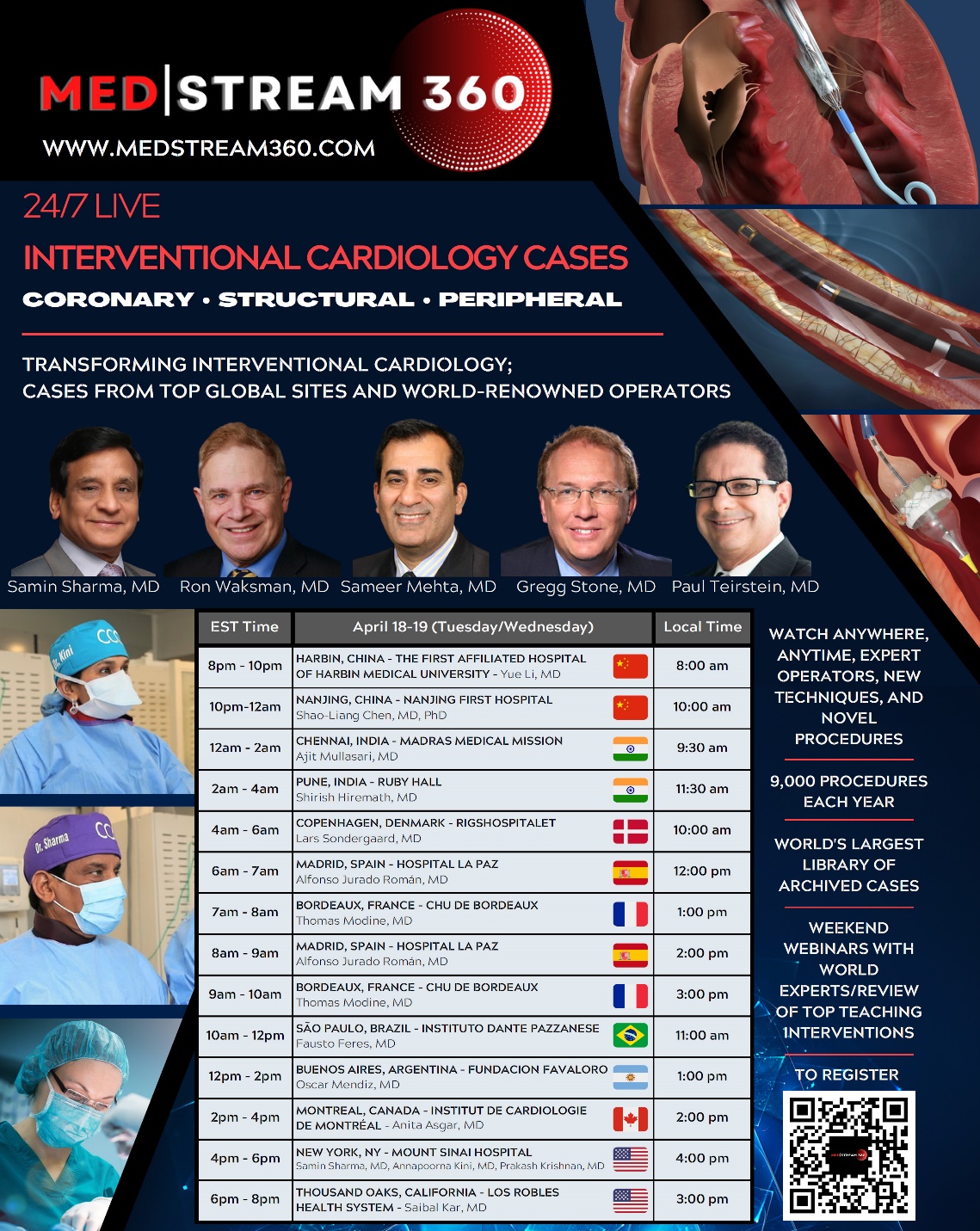 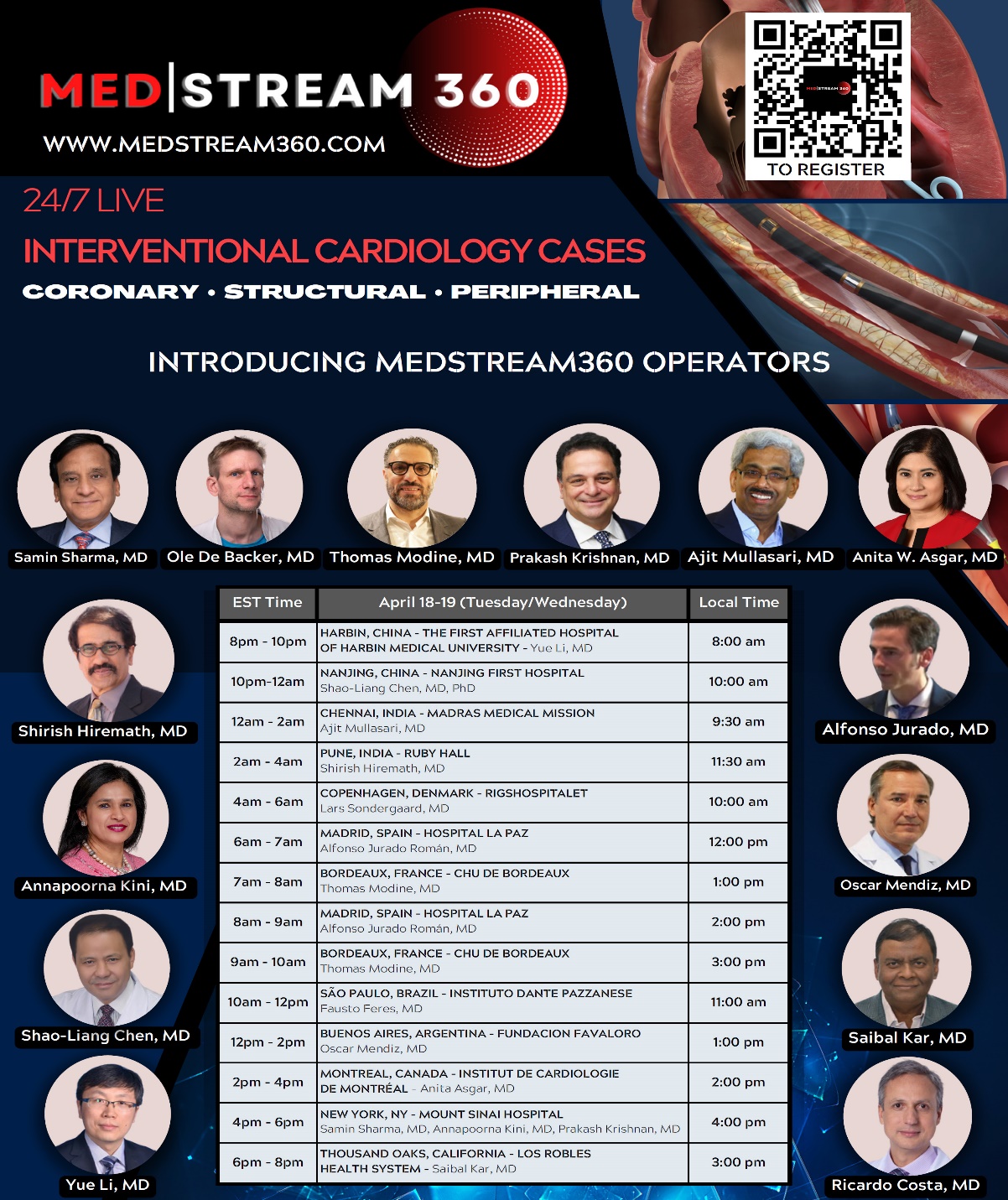